LATVIJAS SIMTGADES TĒMAS AKTUALIZĒŠANAIZGLĪTĪBAS PROCESĀ
PROJEKTS 
«  »MŪSU LATVIJU VEIDOJAM MĒS»
Daugavpils pilsētas 12.pirmsskolas izglītības iestāde
Mūsu Latviju veidojam mēs katrs un visi kopā.
 Katra mūsu doma, 
katrs vārds un katrs darbs
 veido to mūsu valsts enerģētiku, kas apņem ikvienu.
Mērķis:  Apzināt un kopt nacionālās un valstiskās identitātes ētiskās un kultūras vērtības, nostiprināt etnisko pašapziņu un cieņu pret savas tautas kultūru, bagātināt kultūrvēsturisko pieredzi.
Uzdevumi: 1. Pilnveidot bērnu zināšanas par Latviju, latviešu tautas tradīcijām.  2. Izkopt vēlmi izzināt savas tautas kultūras vērtības.3. Rosināt piedalīties latviešu gadskārtu ieražu svētku atzīmēšanā, praktiski pielietojot jau zināmas tautasdziesmas, vienkāršas rotaļdejas un etnogrāfiskās dejas. 4. Veicināt vecāku iesaistīšanos kopīgajā darbībā.
Projekta laikā notika 
nodarbību cikls, kurā
 īpaši tika aktualizēta 
Latvijas simtgades tēma. 
Cikla nobeigumā iestādes pedagogi dalījās savā pieredzē ar kolēģēm.
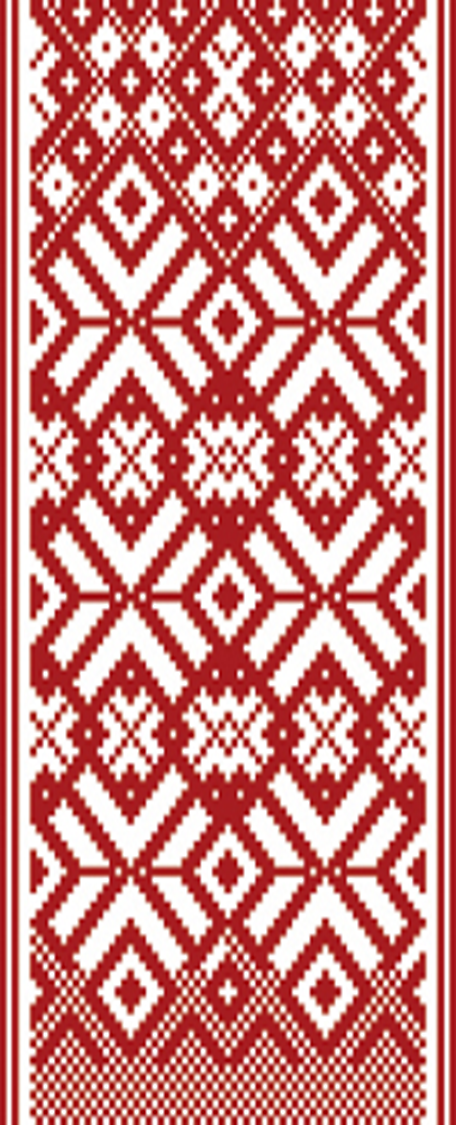 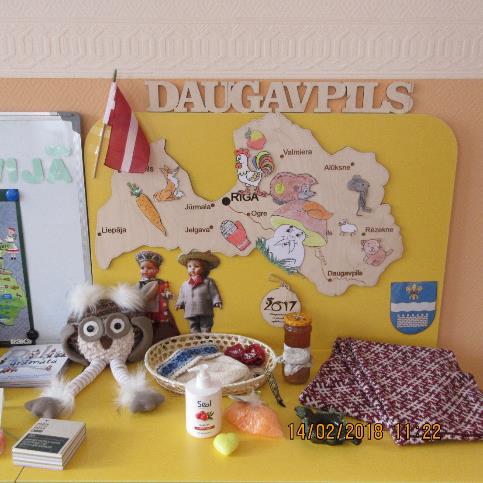 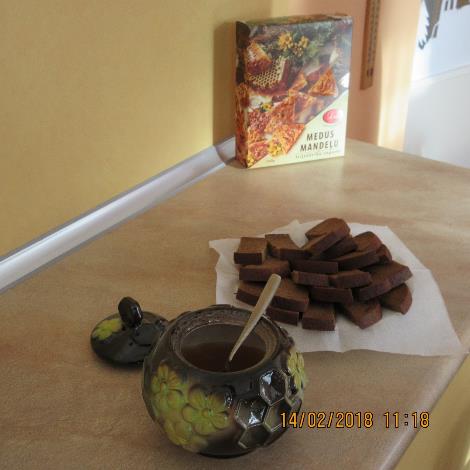 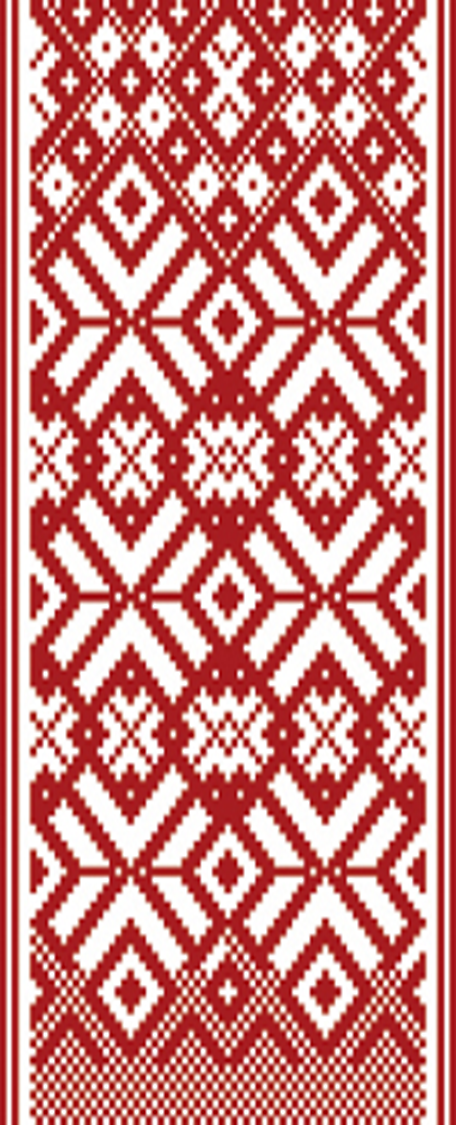 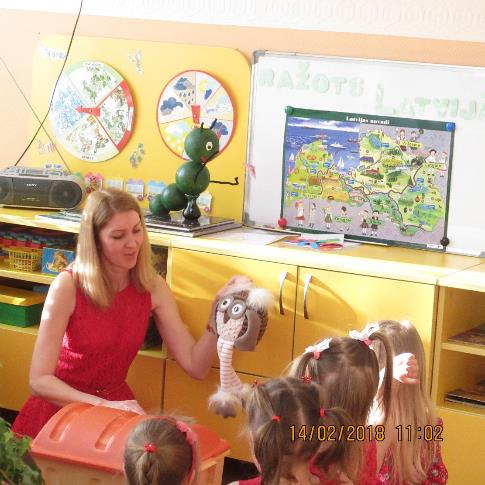 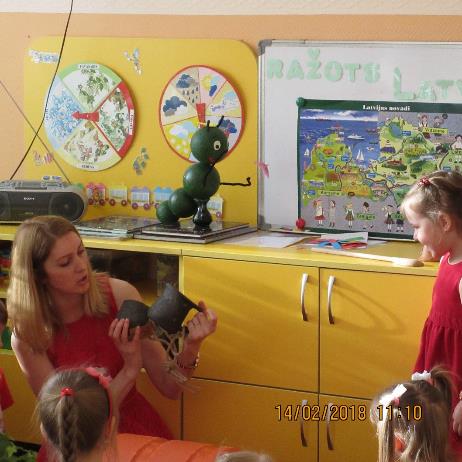 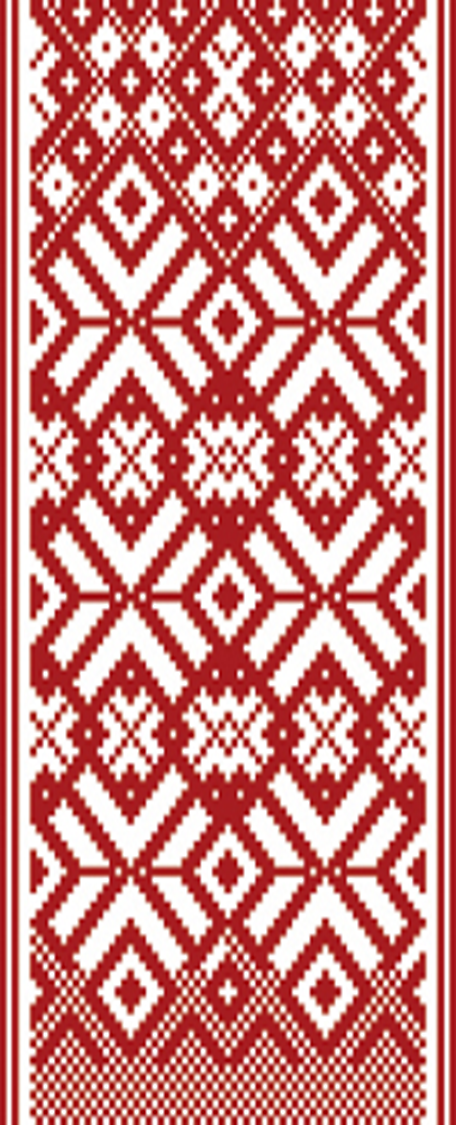 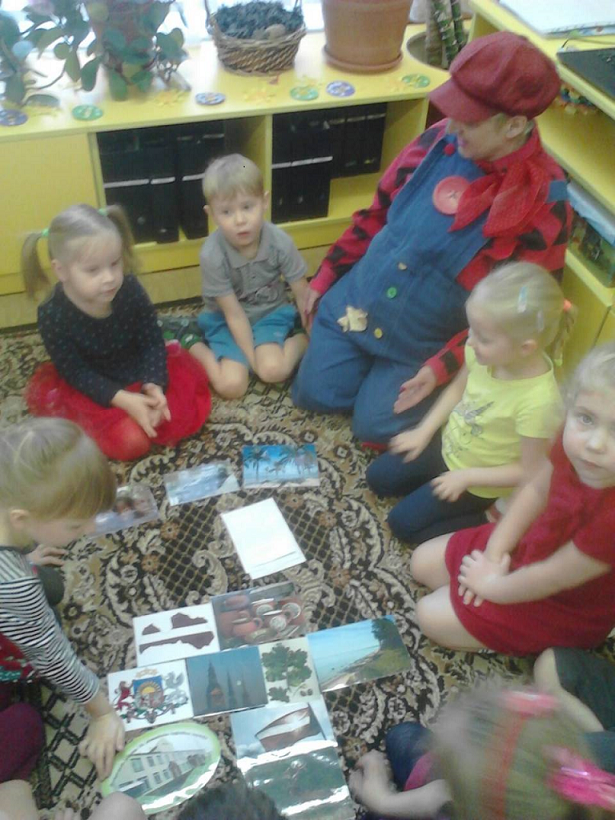 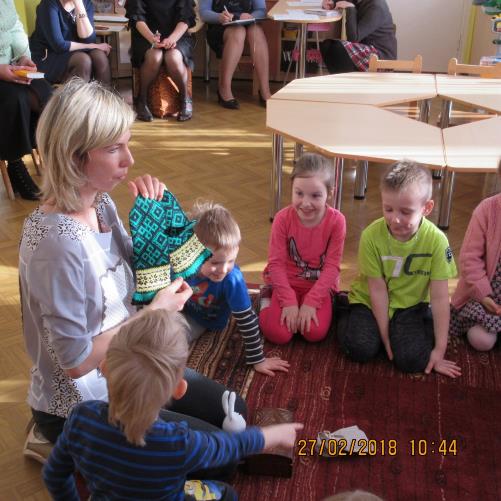 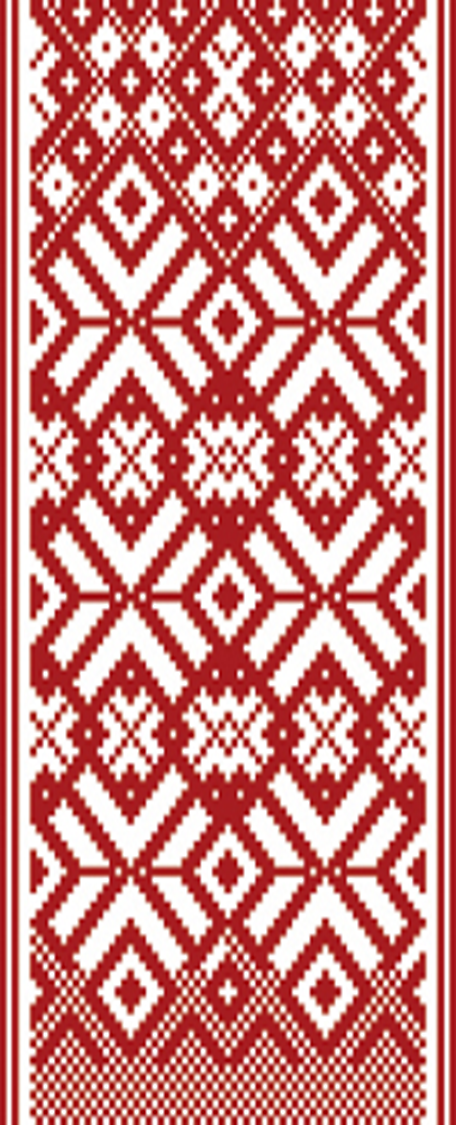 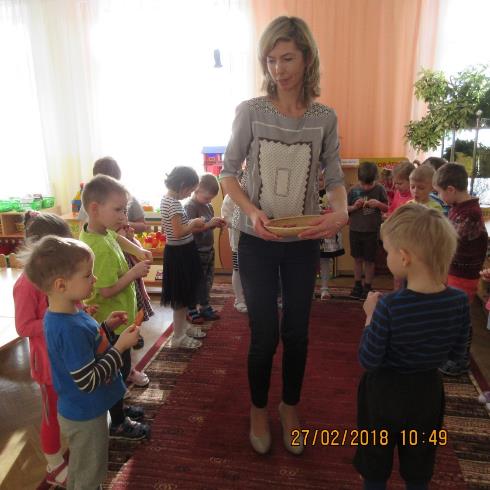 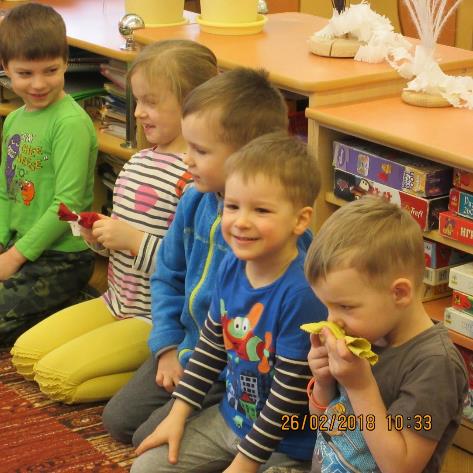 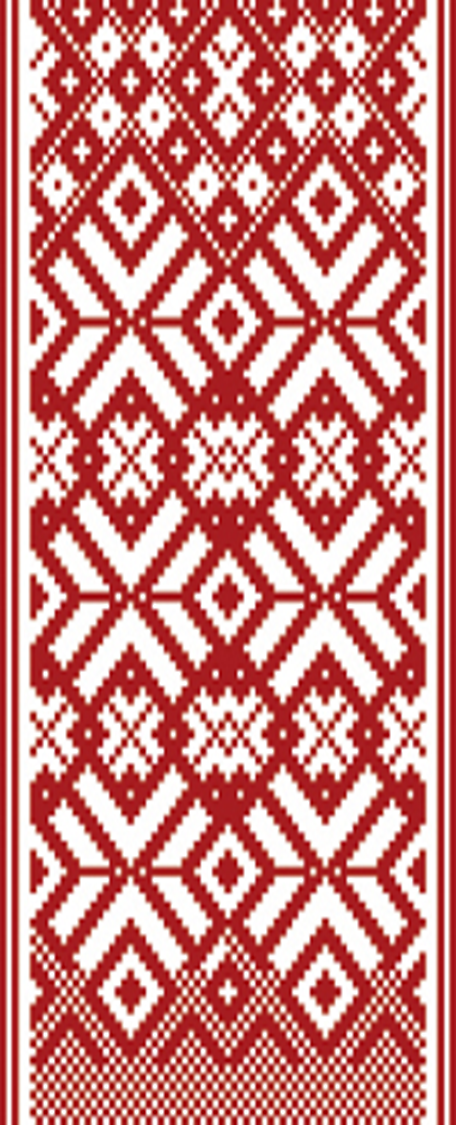 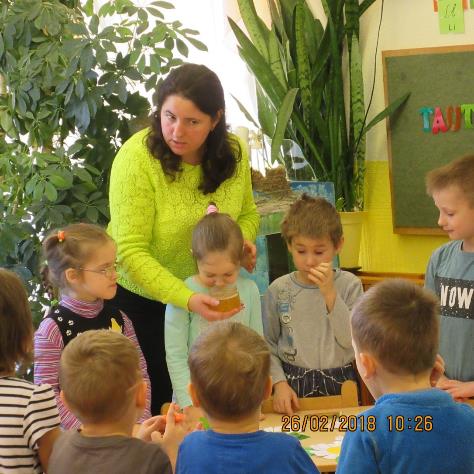 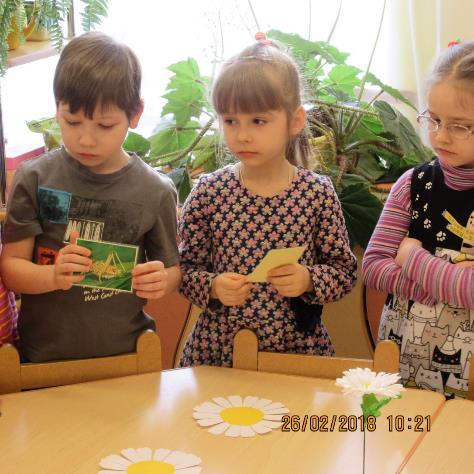 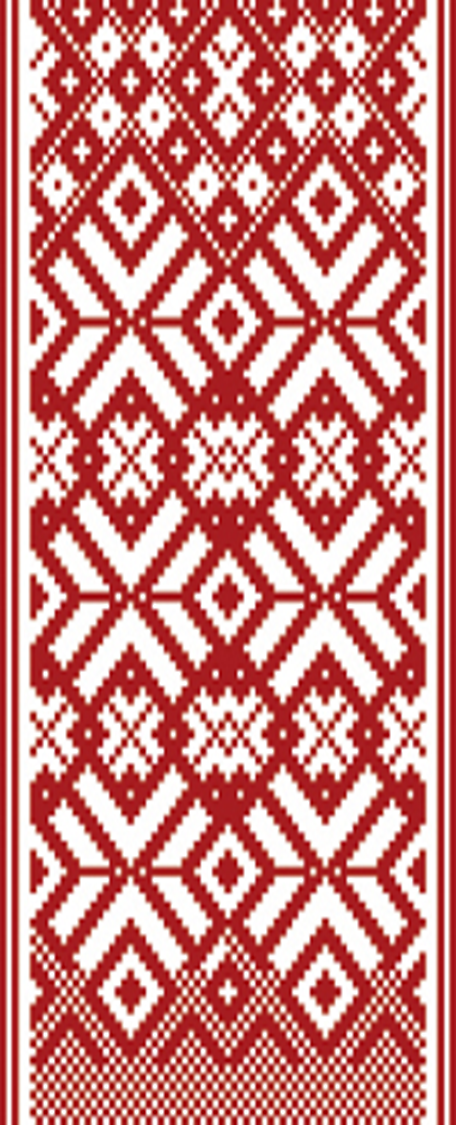 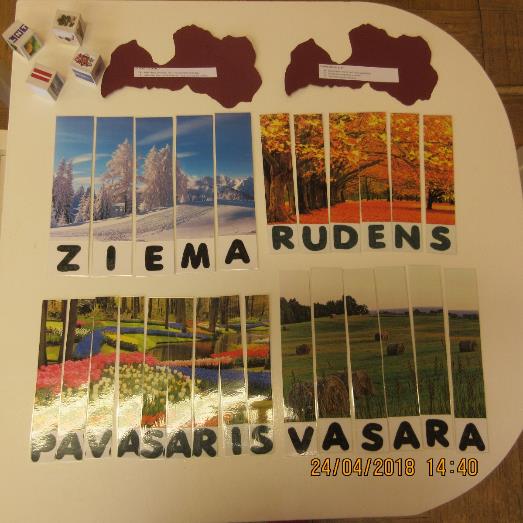 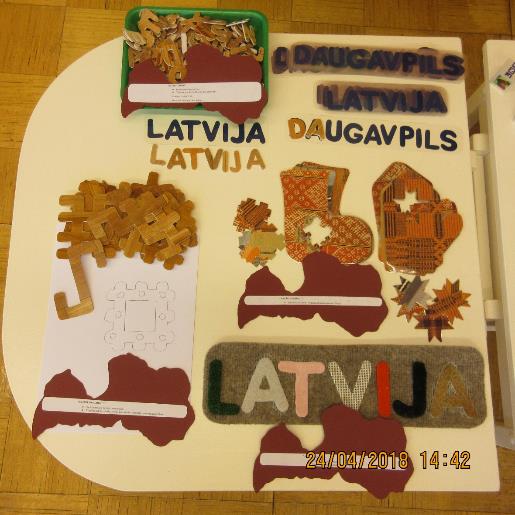 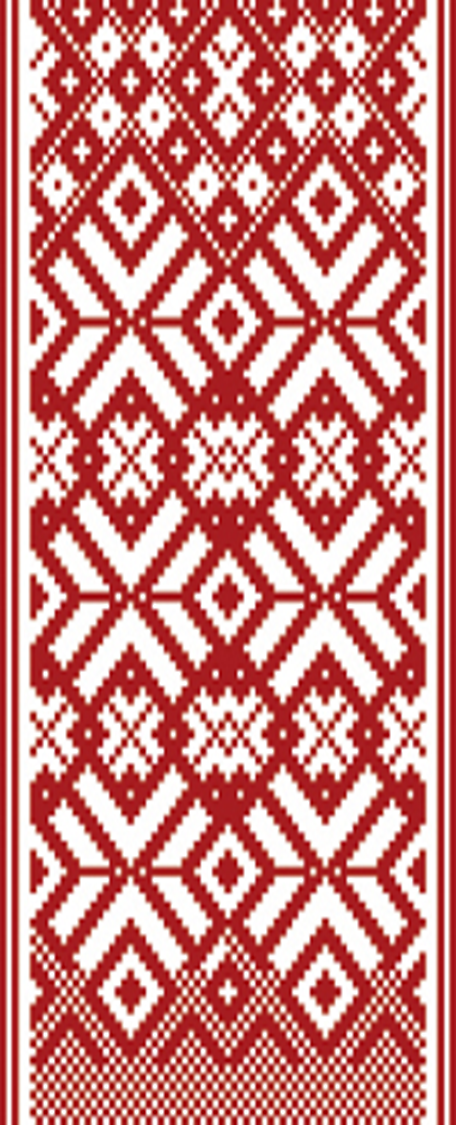 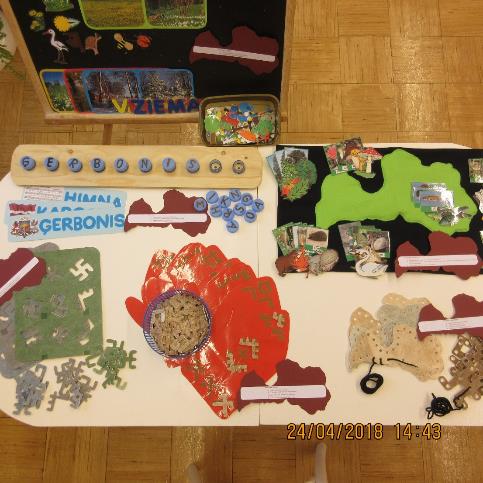 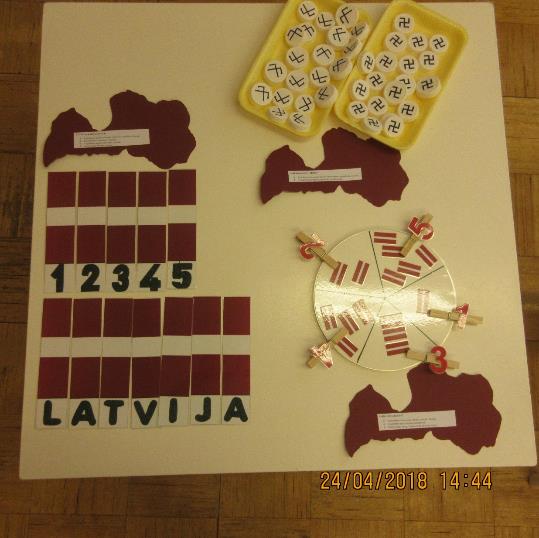 Latviešu tautas deju pulciņa «Ritenītis» dalībnieki apguva jaunus dejas soļus,  sagatavoja 2 dejas: «Sudmaliņas» un «Plaukstiņpolka», kā arī latviešu tautas rotaļu «Trādirīdi».Darbojoties pulciņā, bērniem ir lieliska iespēja apgūt  latviešu tautas deju prasmi un uzstāties gadskārtu svētku pasākumu, izpriecu un tematisko pasākumu laikā. Tādējādi veicinot dejas, kā nacionālās kultūras vērtības saglabāšanu.
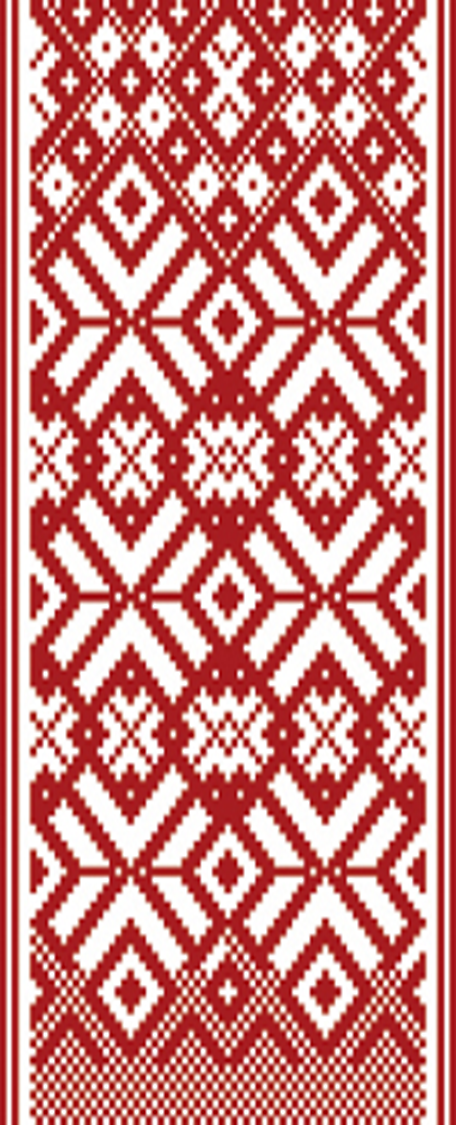 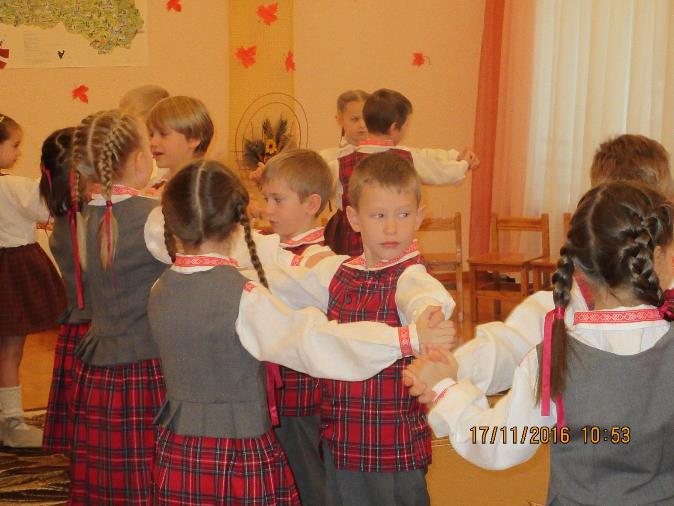 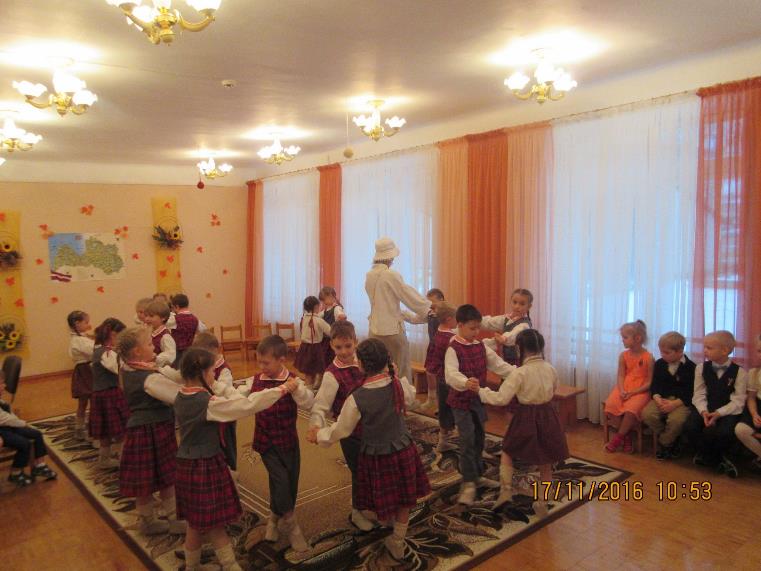 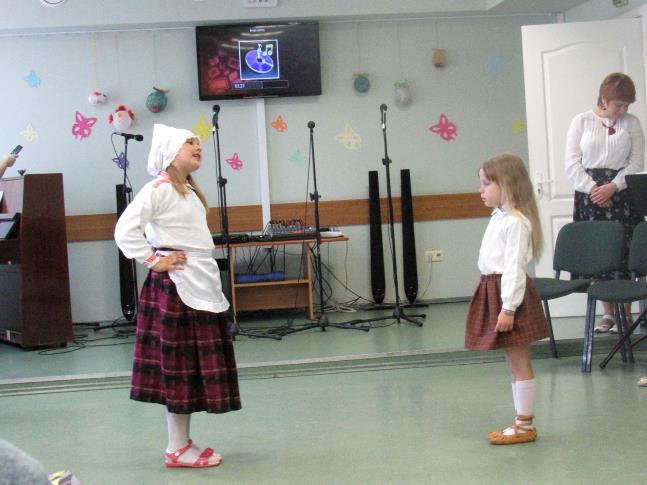 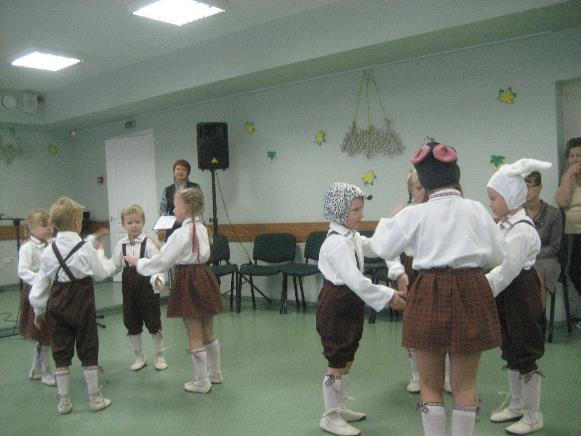 Mācību ekskursija uz Latviešu kultūras centra cimdu izstādi 
« Rakstu raksti simtgadei». 
Grupas «Jumītis»bērni aplūkoja Latvijas novadu cimdu rakstu daudzveidību. Pēc izstādes tapa bērnu radošie darbiņi.
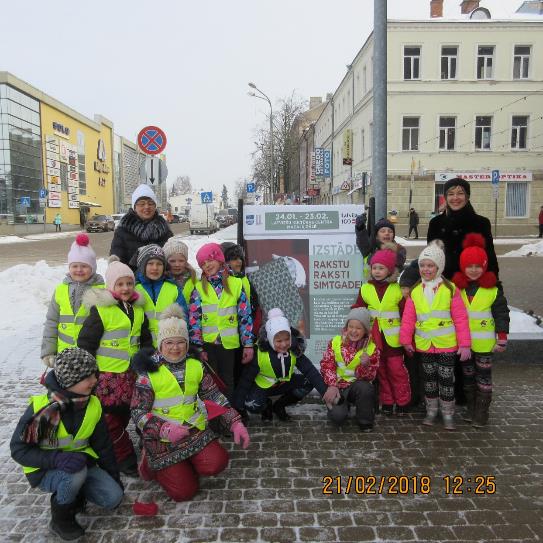 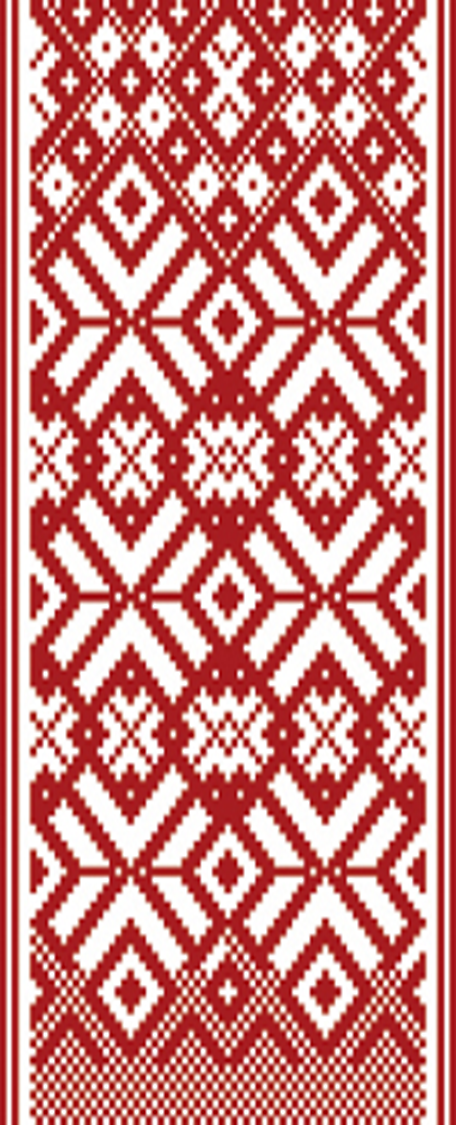 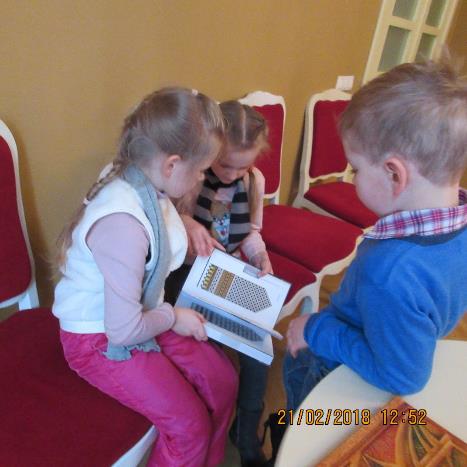 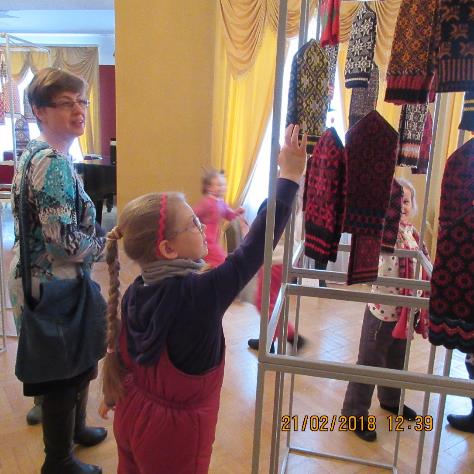 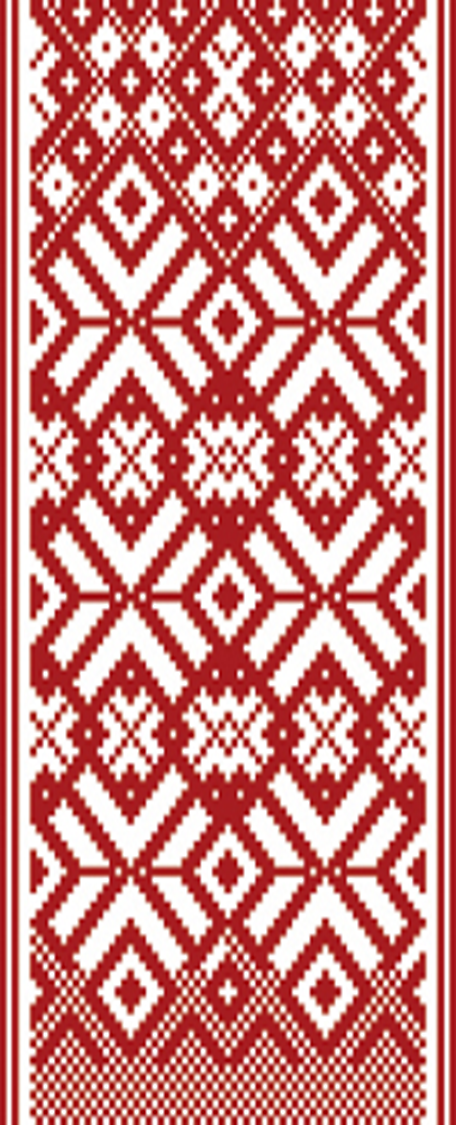 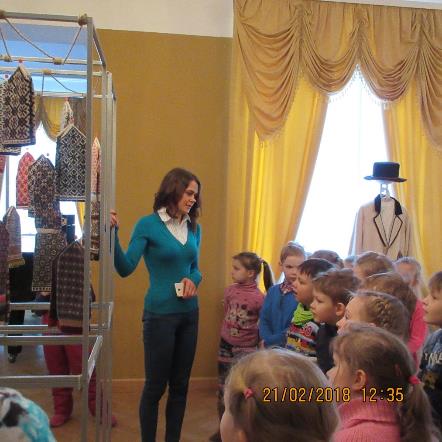 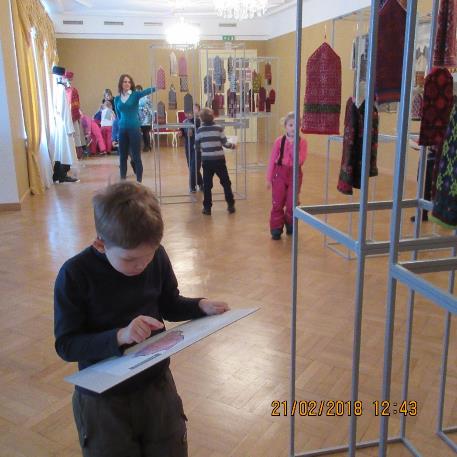 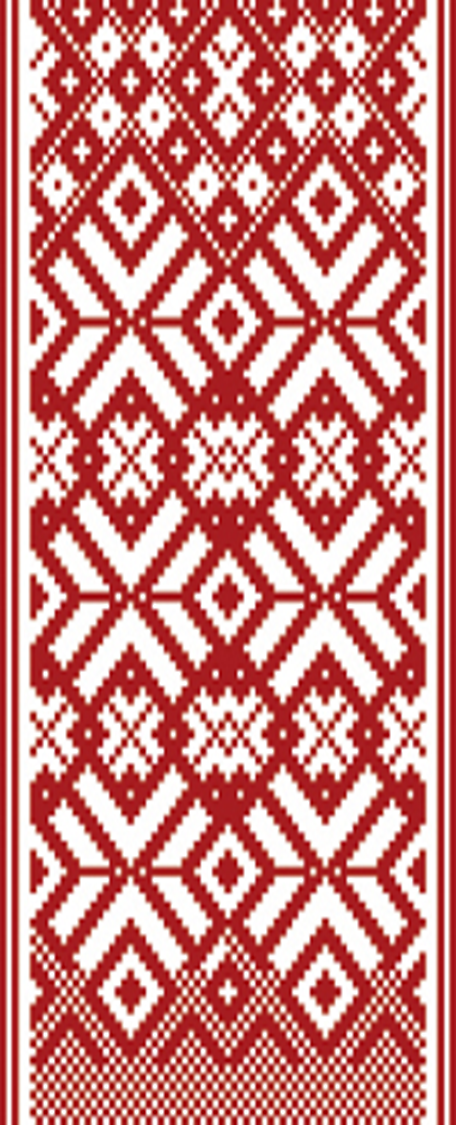 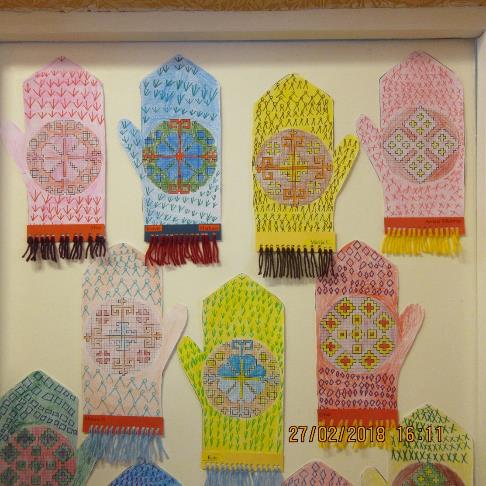 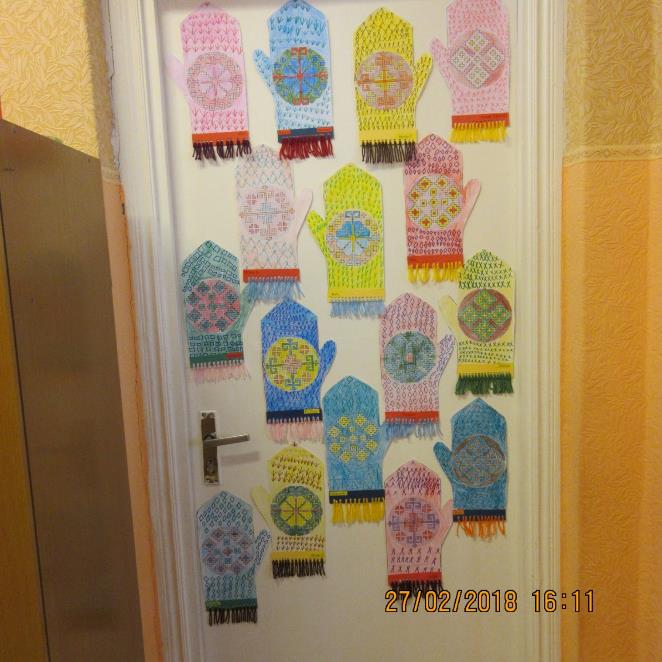 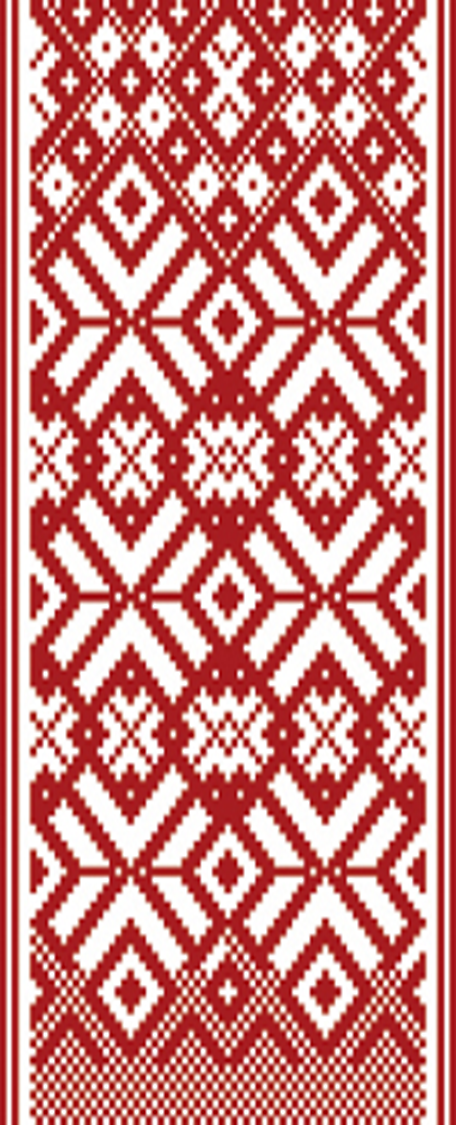 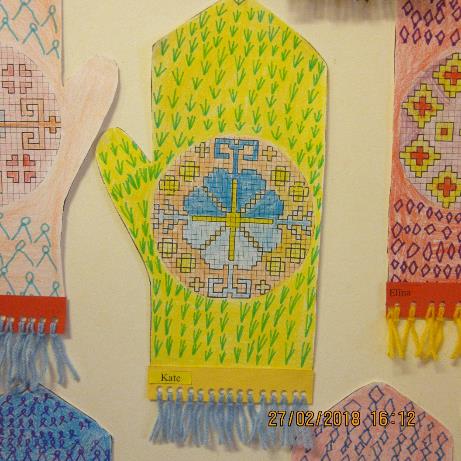 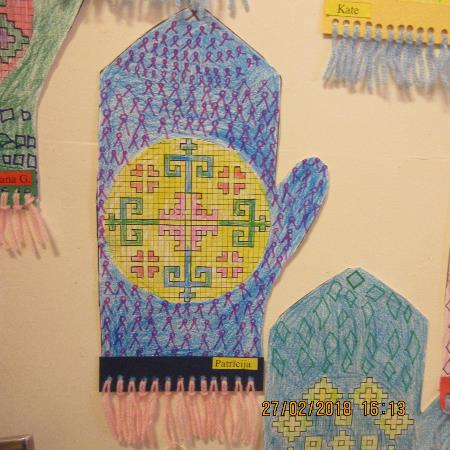 Daugavpils Novadpētniecības un mākslas muzejā grupas «Laimīte» bērni apmeklēja Latvijas valsts simtgadei veltītu 
latviešu tautas tērpu izstādi
 “Tautiskais mantojums”.
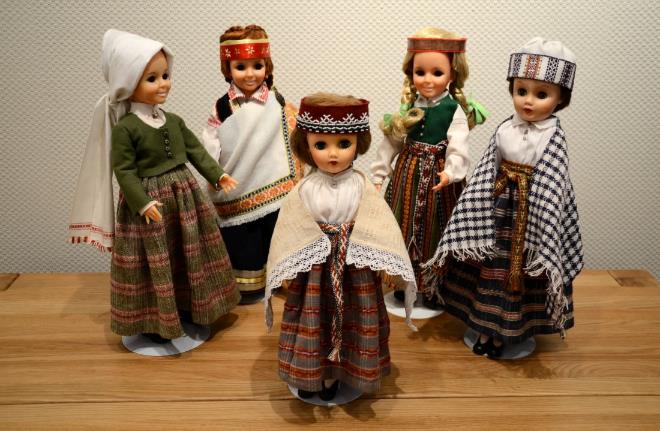 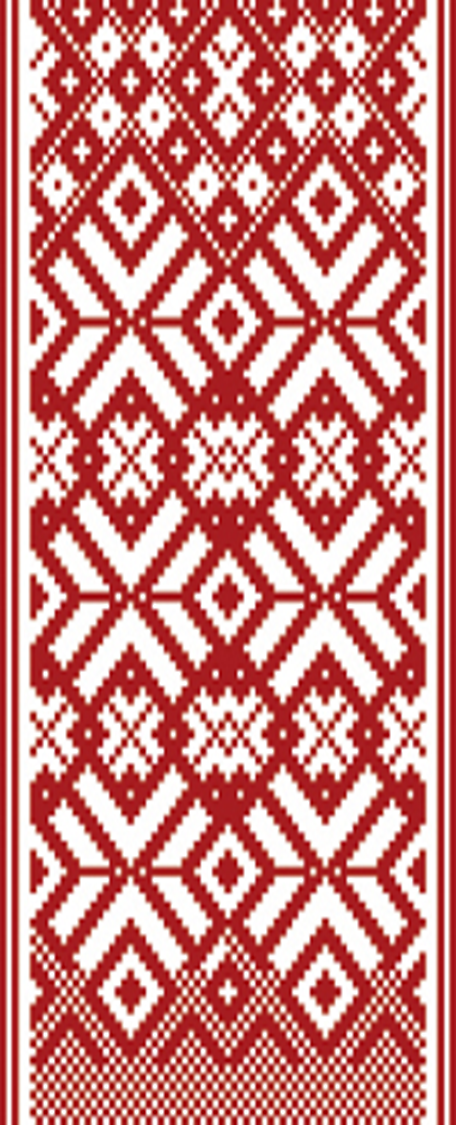 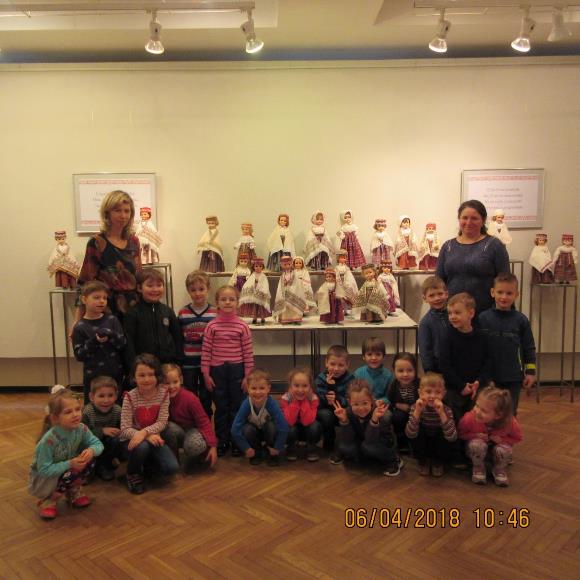 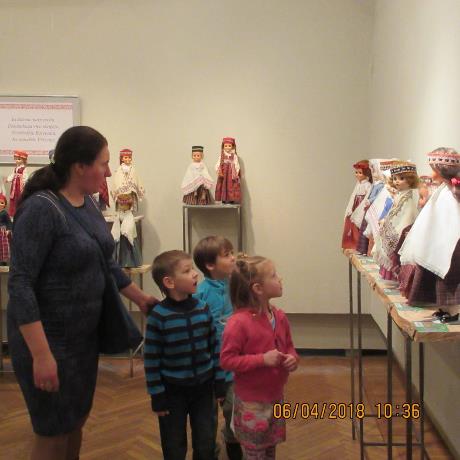 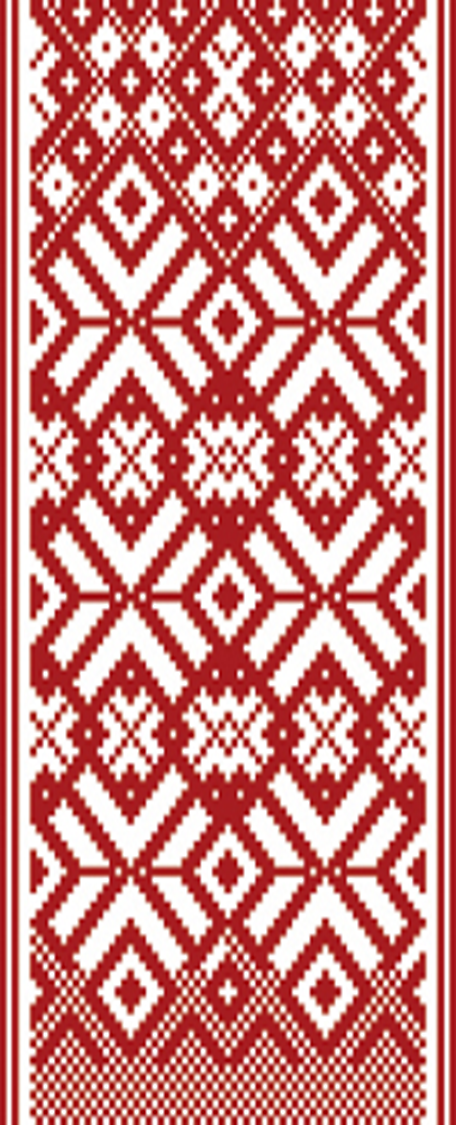 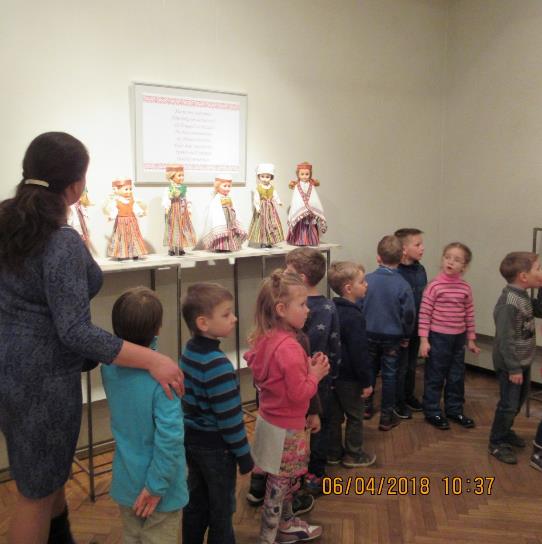 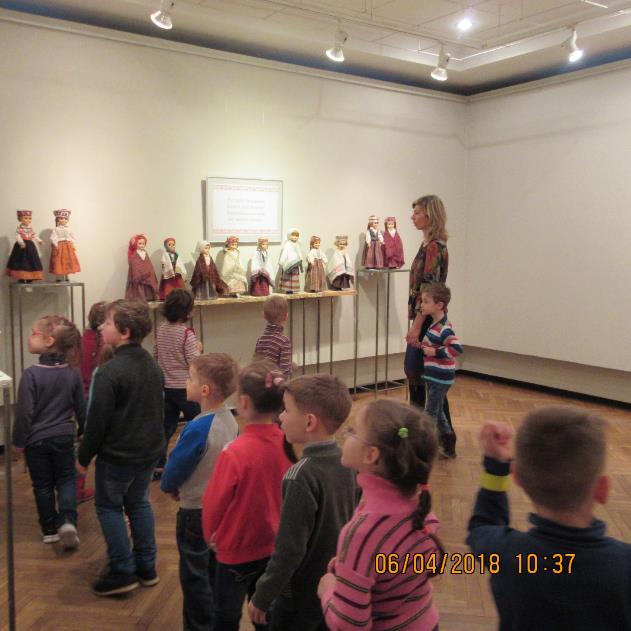 Latviešu tautas tērpu daudzveidība un krāšņums iedvesmoja bērnus radošai darbībai-tapa latviešu tautas tērpu vainagi.
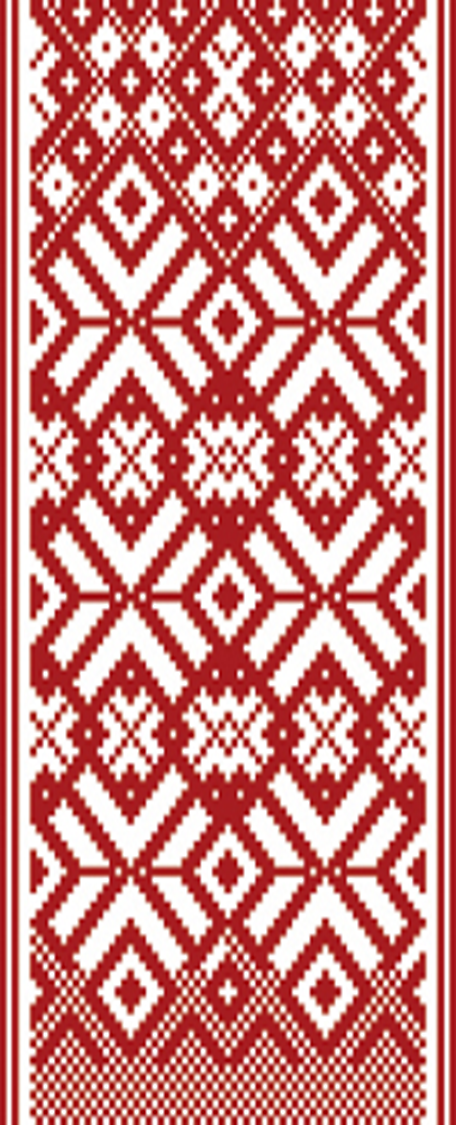 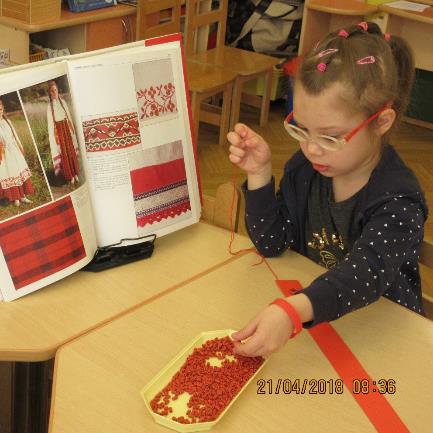 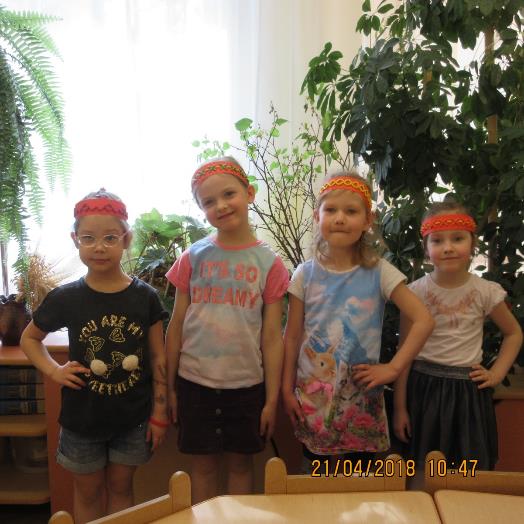 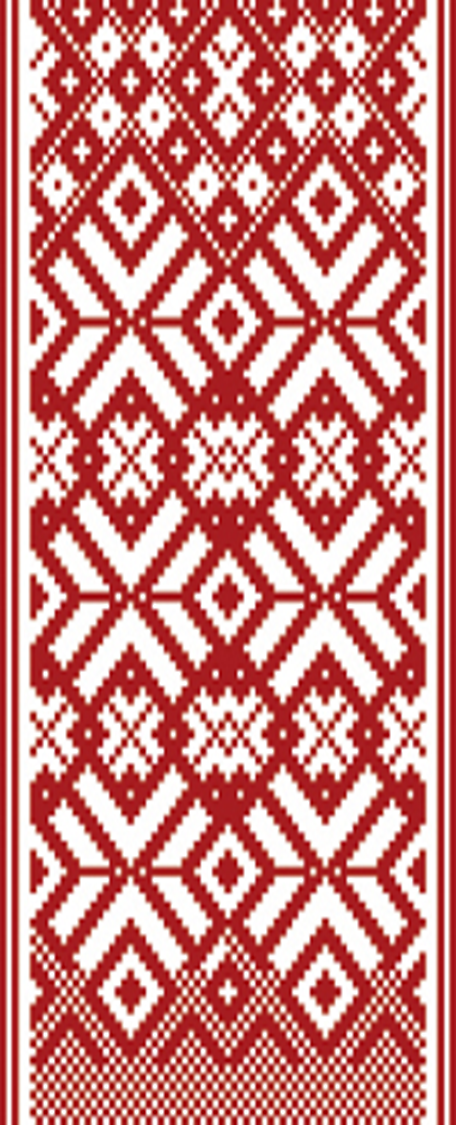 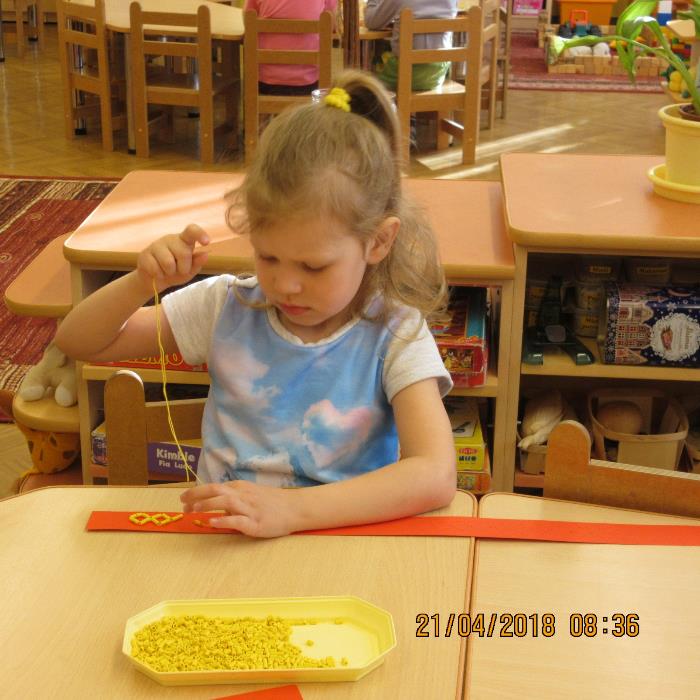 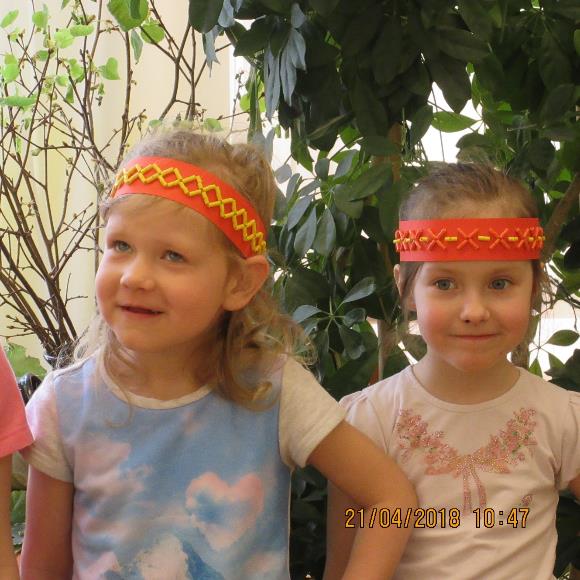 Mācību ekskursijas laikā Daugavpils Novadpētniecības un mākslas muzejā «Laimītes» bērni uzzināja par Daugavpils novada attīstību laika gaitā un aplūkoja  ekspozīciju “Daugavpils novada daba”.
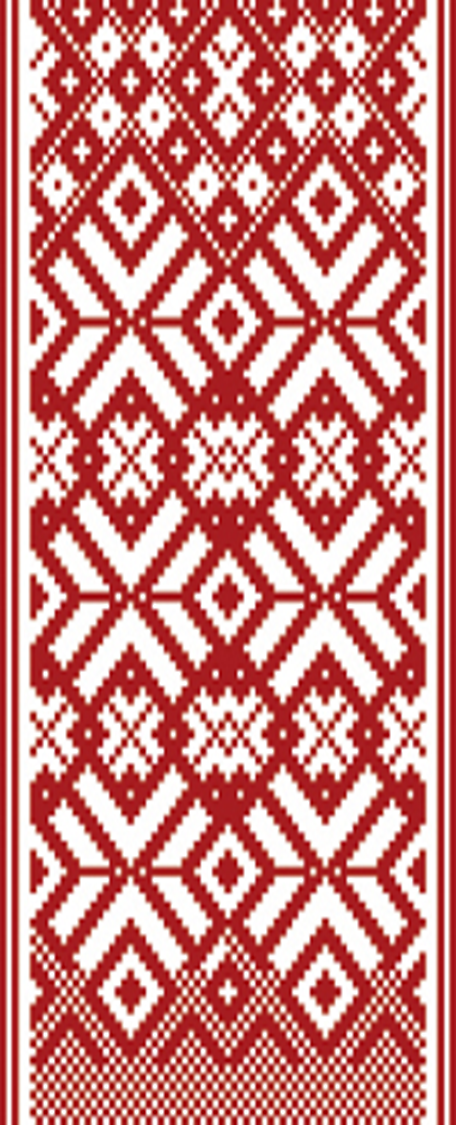 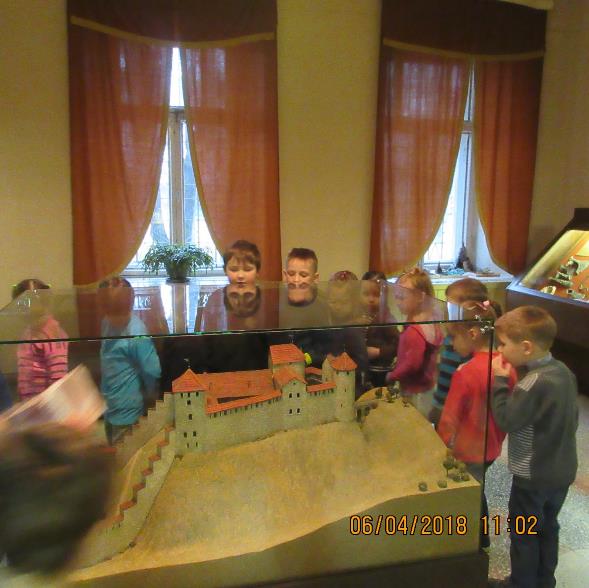 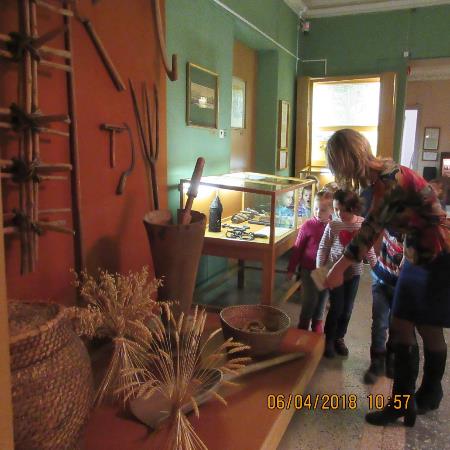 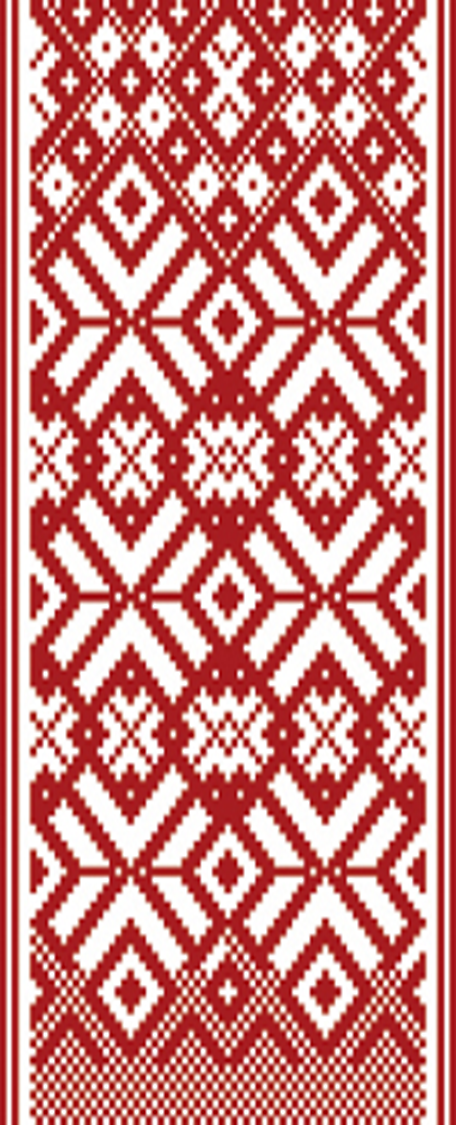 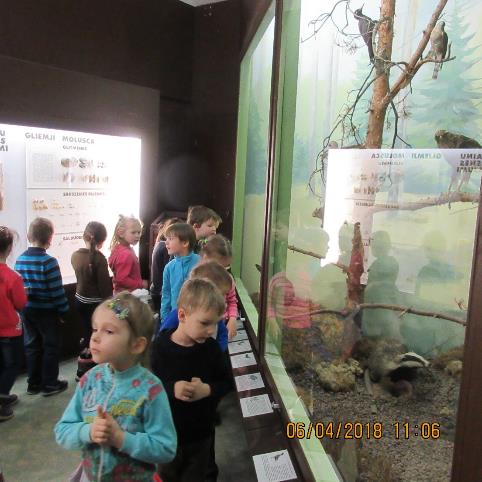 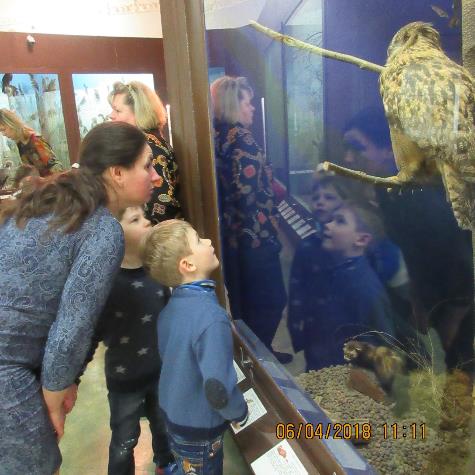 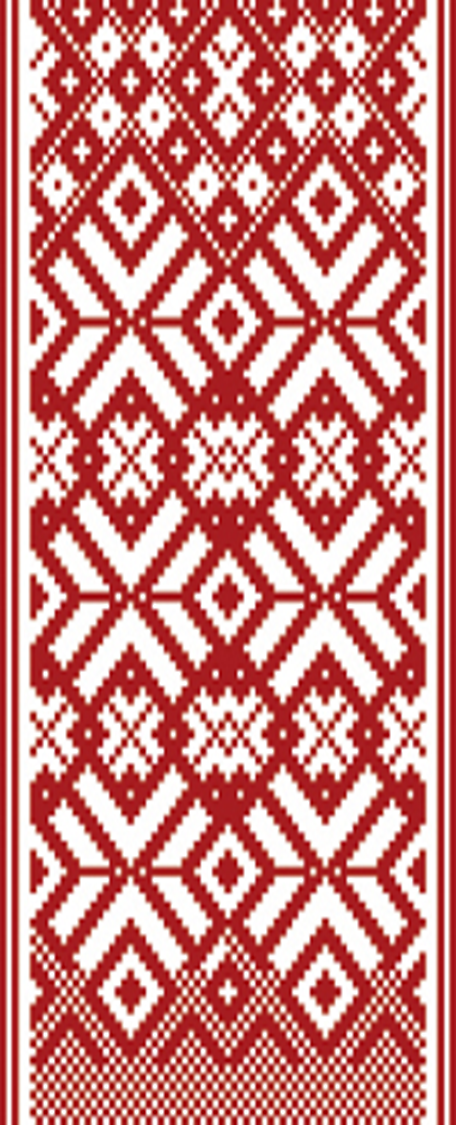 Iepazīties ar Latgales ainavu neatkārtojamu skaistumu bērni varēja aplūkojot foto konkursa «Latgales ainava»( veltījums Latvijas valsts simtajai gadskārtai) darbu katalogu.
Šajā konkursā piedalījās mūsu iestādes skolotāja  Andžela Seiliša.
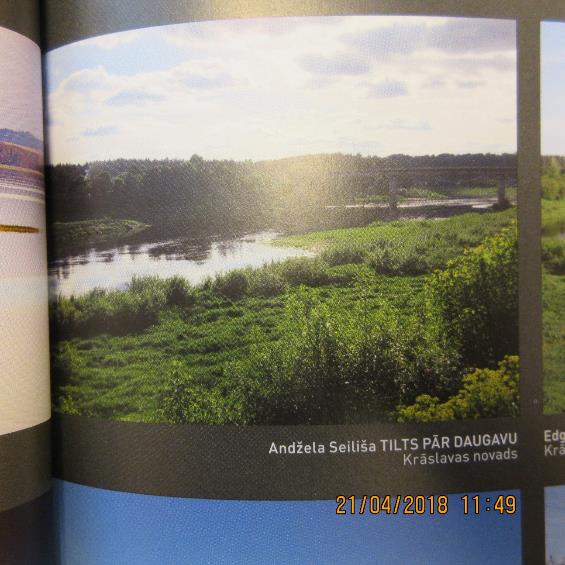 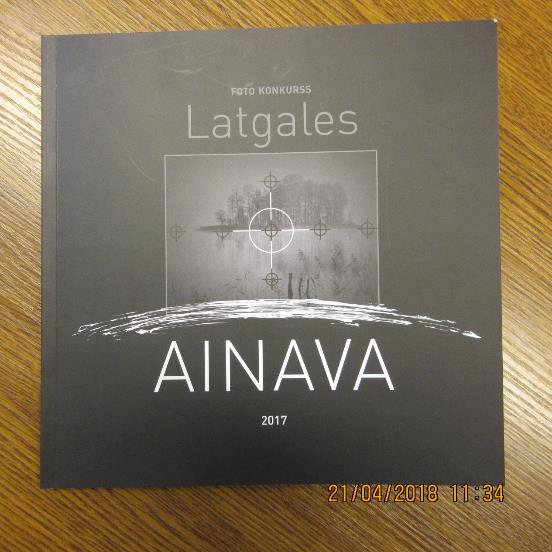 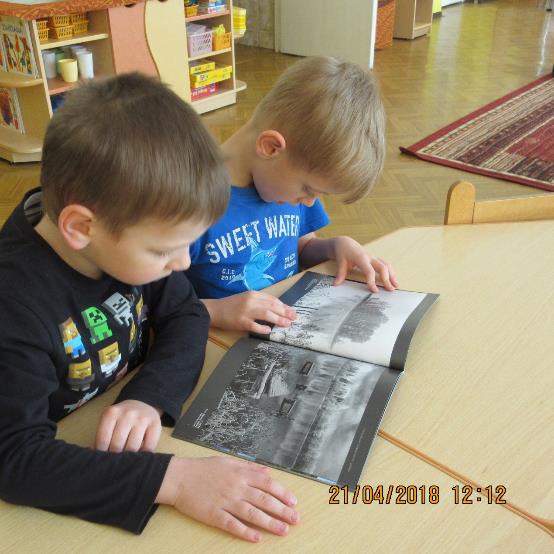 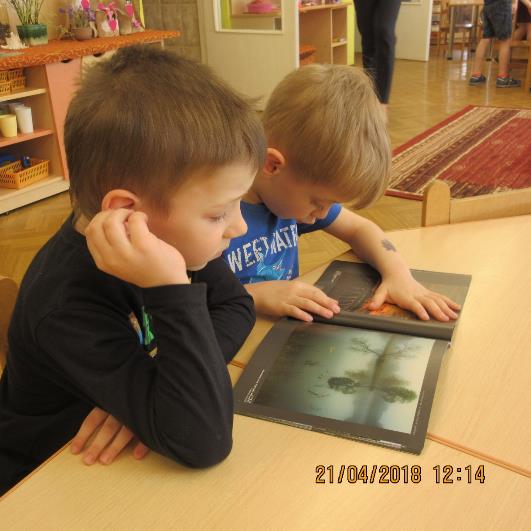 Tautasdziesmas ir viena no galvenajām latviešu folkloras mutvārdu tradīcijām, kas veido latvisko identitāti. 
Mūsu tautasdziesmas ir mūsu tautas bagātība.
Tautas dziesmu iegaumēšana bērniem ir diezgan sarežģīta.
 Lai tautasdziesmu mācīšanos no galvas padarītu par interesantu un saistošu nodarbi, 
skolotājas izmanto dažādas metodes: «Tautasdziesmu ilustrēšana», «Tautasdziesmu ilustrāciju atpazīšana», «Aizklātie vārdi», «Saliec tautasdziesmu!».
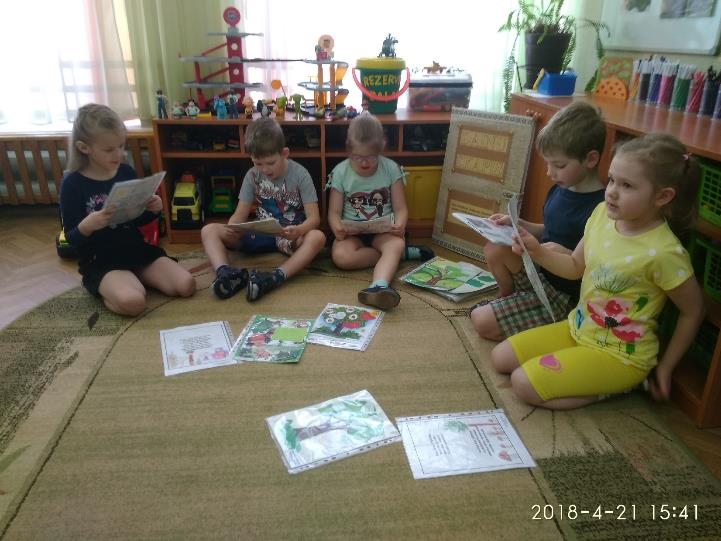 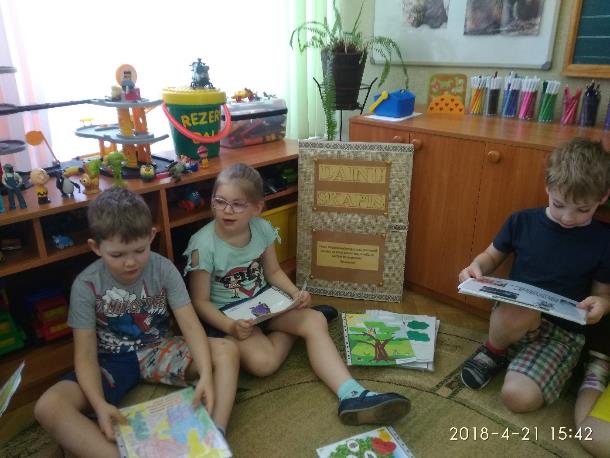 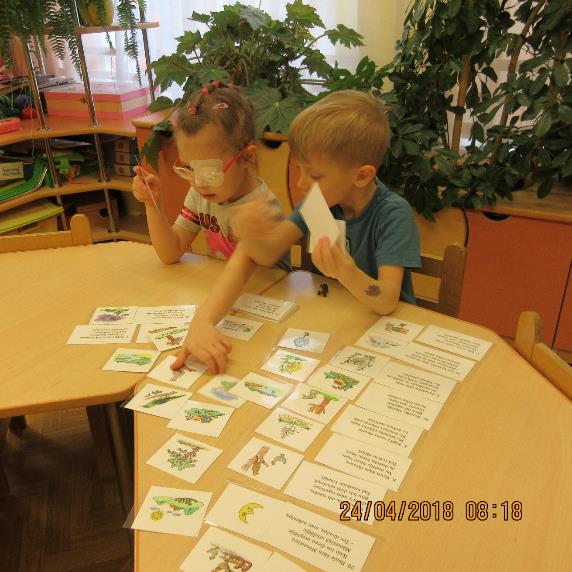 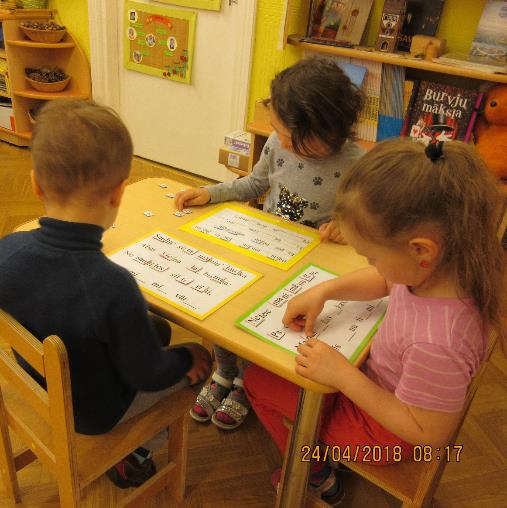 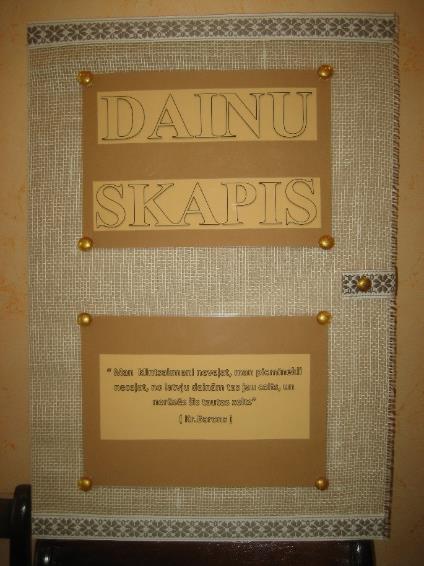 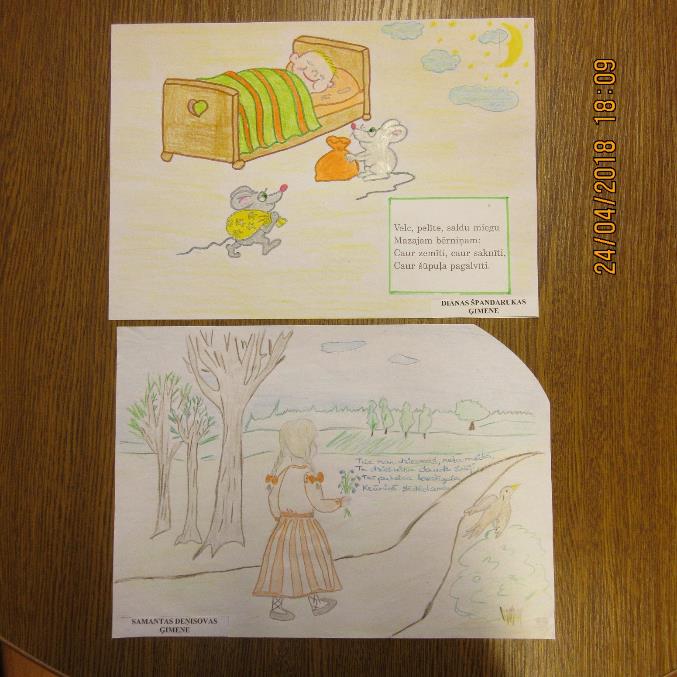 Bērnu bibliotēkā «Zīlīte» grupas «Jumītis» bērni bagātināja savas zināšanas par Saules tēla daudzveidību latviešu folklorā – skandēja un dungoja tautasdziesmas par Sauli, izspēlēja latviešu tautas rotaļu  “Saule un Mēness”, ar lielu aizrautību piedalījās simboliskā tautasdziesmu kārtošanas procesā – katrai tautasdziesmai Dainu skapī tika atvēlēta sava vieta
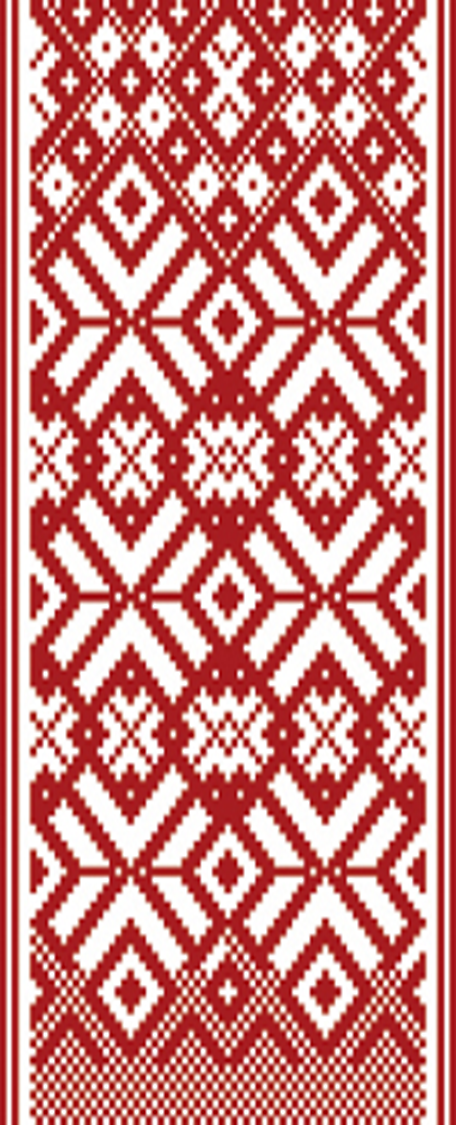 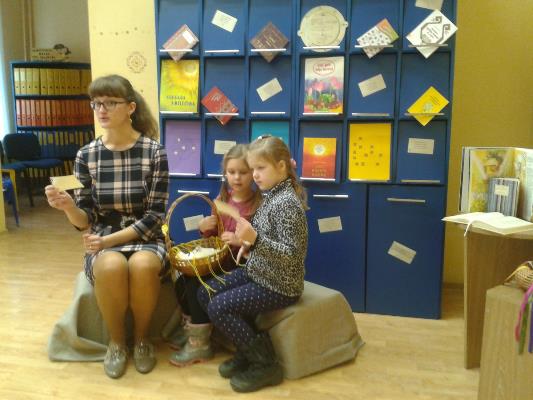 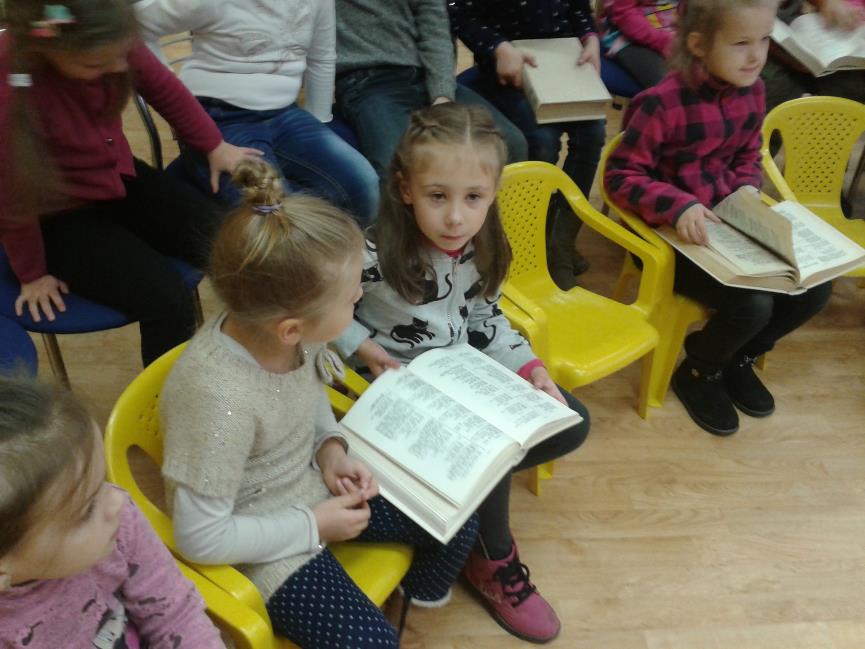 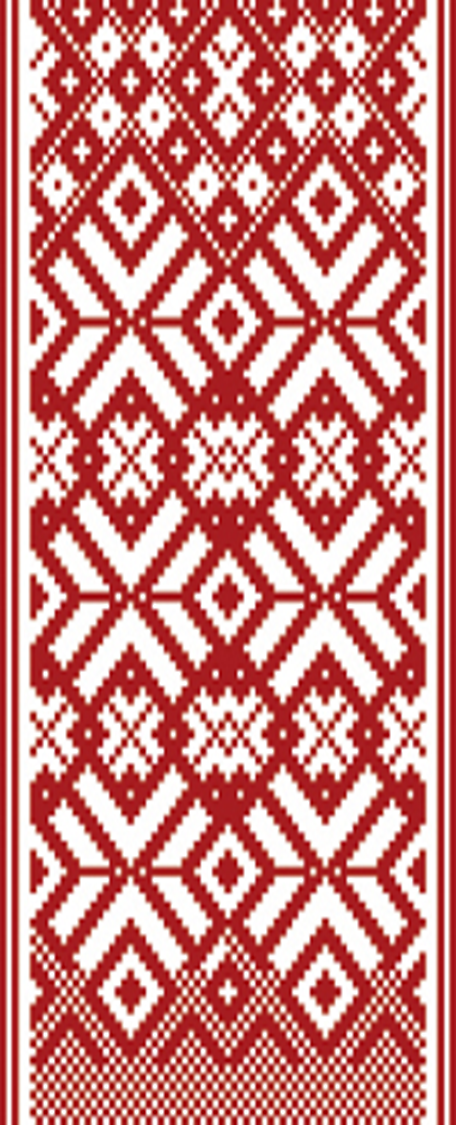 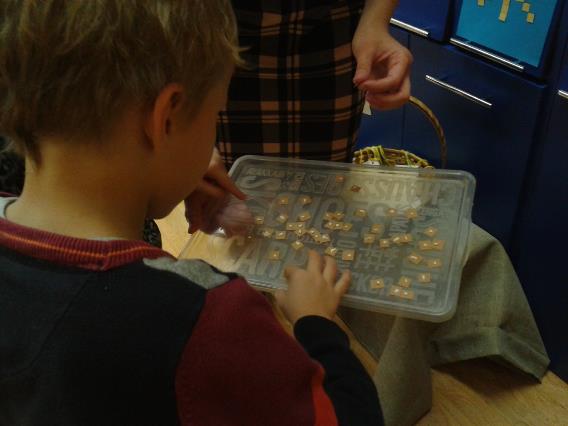 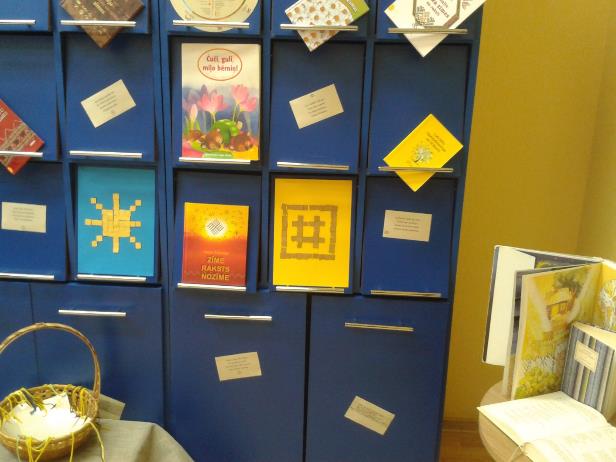 Iemācīties tautasdziesmas skaitīt no galvas tas ir ļoti labi, bet prast tās pielietot –tas ir izcili!
Tautasdziesmu mācīšanās sasniedzamais rezultāts-iesaistīšanās latviešu tautas svētku dienu svinēšanā.
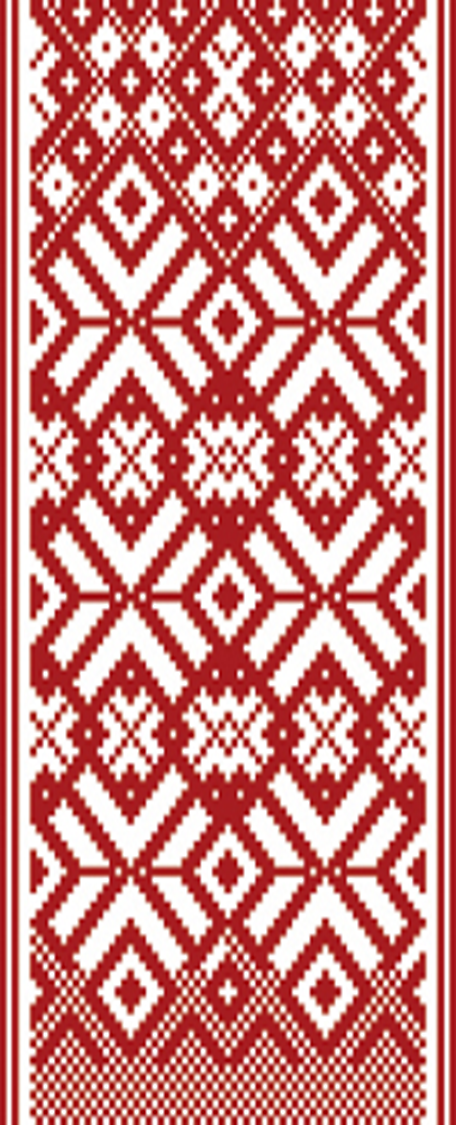 Ziemassvētki, Meteņi, Lieldienas, Jāņi, Miķeļi un Mārtiņi ir labi pazīstami un svinami latviešu tautas gadskārtu svētki.Tāpēc izvēlējāmies mūsdienās mazāk zināmas un svinamas svētku dienas, kuras ir saistītas ar dabas atmošanos .
Un pirmā no tādām dienām ir 
Matīsa diena.
Matīsa diena ik gadu tiek atzīmēta
 25. februārī.
Latvieši šo dienu uzskatīja par vienu no astoņām kukaiņu dienām, kad kukaiņiem pēc garā ziemas miega rodas it kā jauna dzīvība.
 Tā ir diena, kad praktiski daba vēl nav modusies, bet kaut kur jau sāk rosīties.
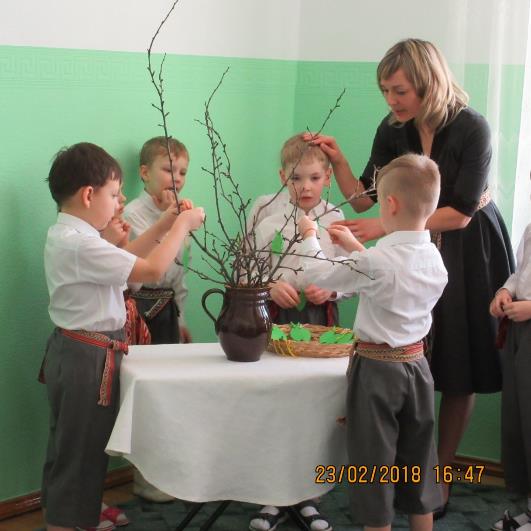 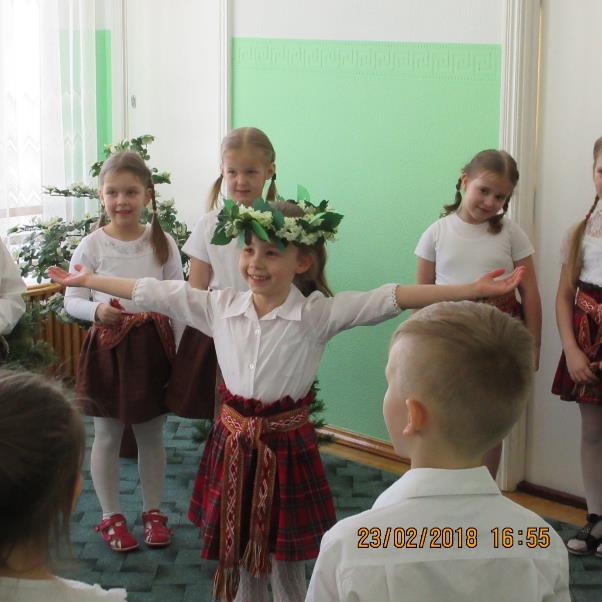 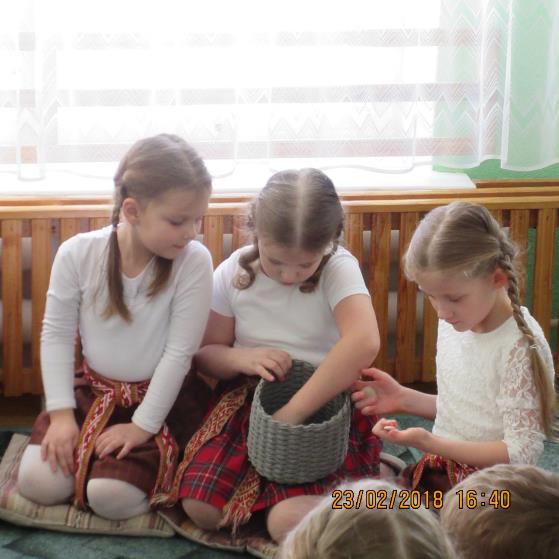 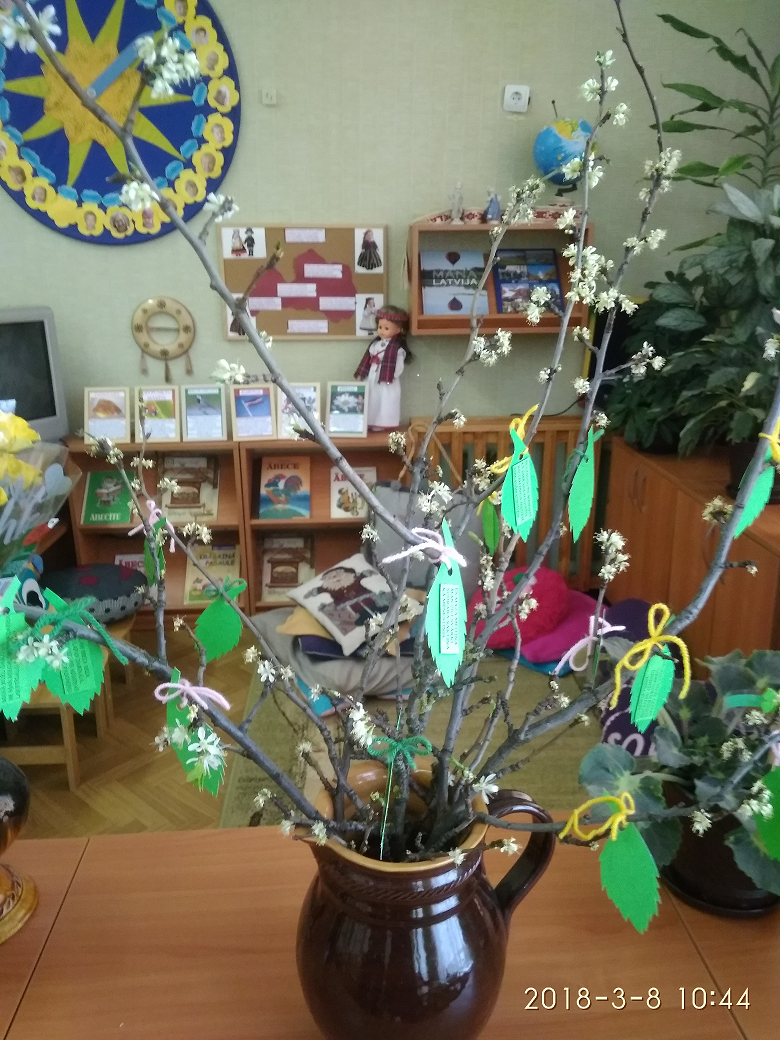 Dabas atmošanos svētku dienu cikls noslēdzas ar Māras dienu( Kāpostnīcu, Kustoņu Māru jeb Atmodas dienu).Pēc Māras dienas seko Ūsiņa diena, kas iezīmē pavasara beigas un vasaras sākumu.
Māras dienas pēcpusdiena «Tautasdziesmu maratons» sagatavošanas grupā 25.04.2018. pieredzes apmaiņas pasākumā.
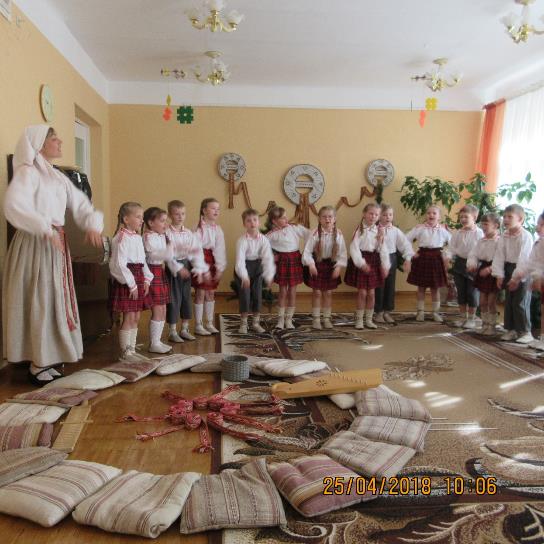 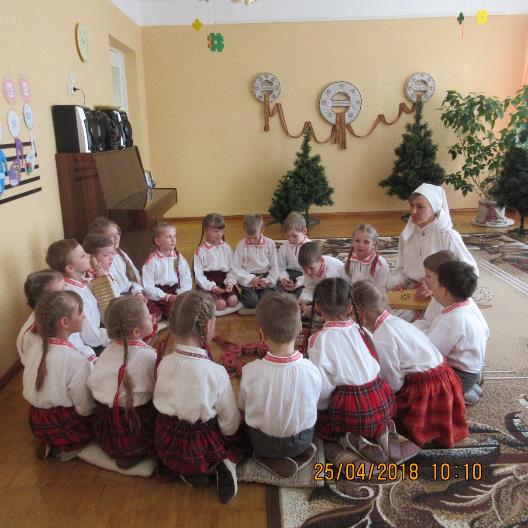 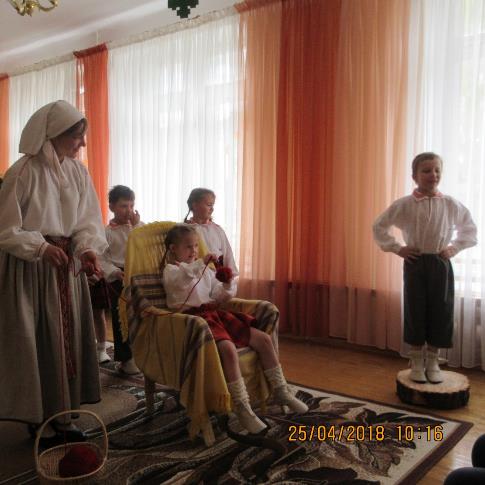 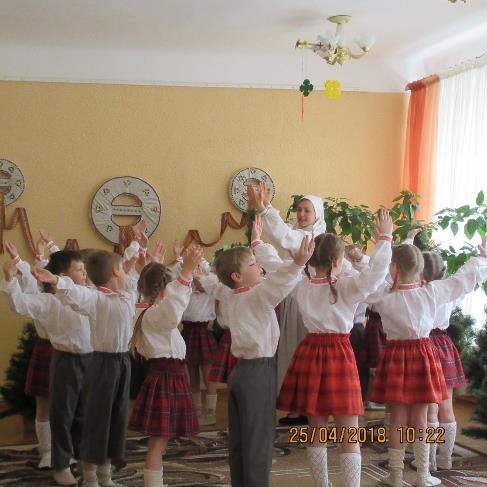 Tautas deju pulciņa «Ritenītis» un ansambļa uzstāšanās 25.04.2018. pieredzes apmaiņas pasākumā.
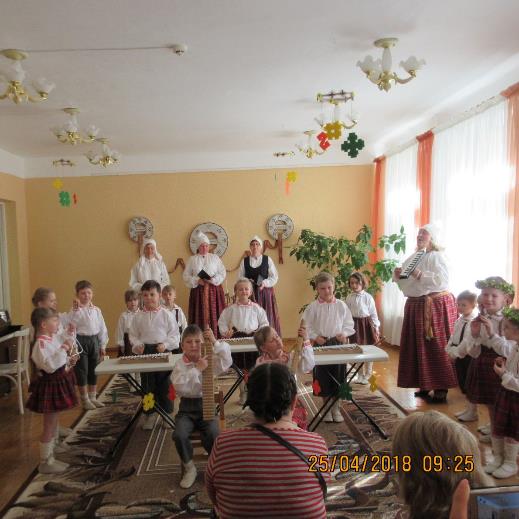 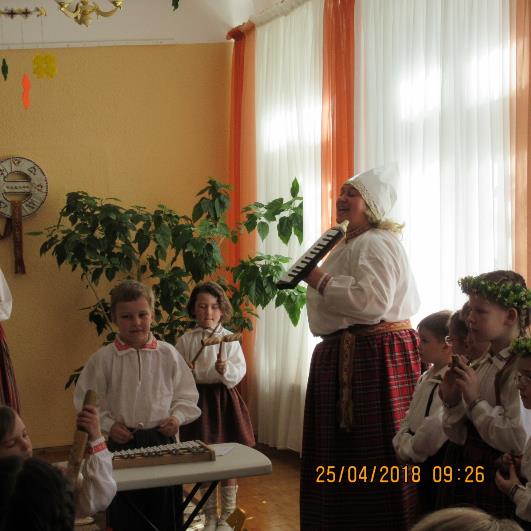 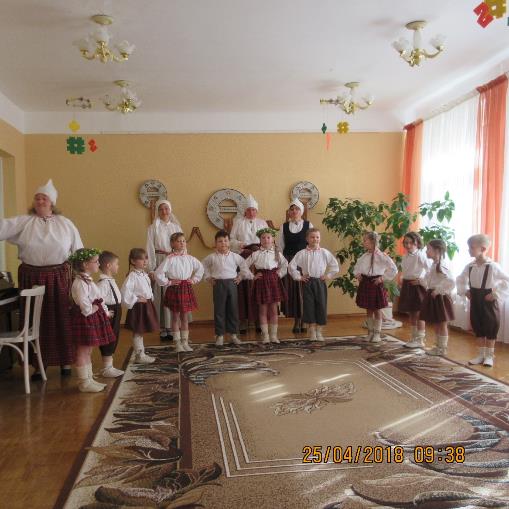 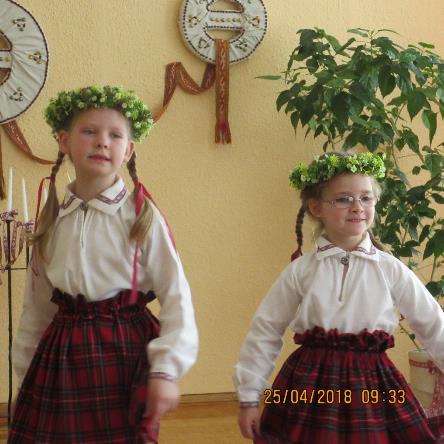 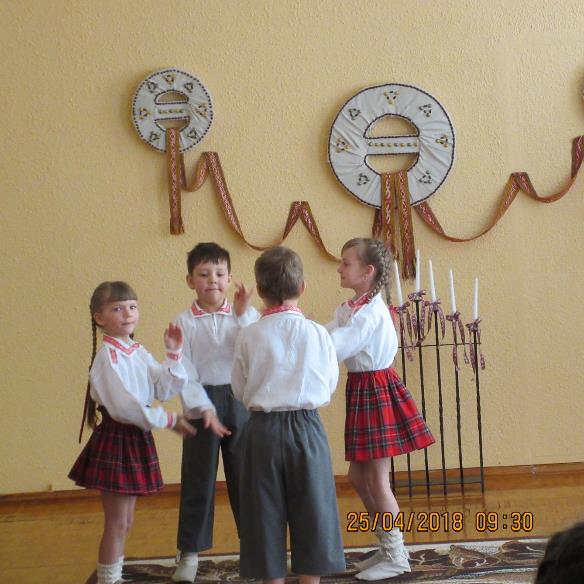 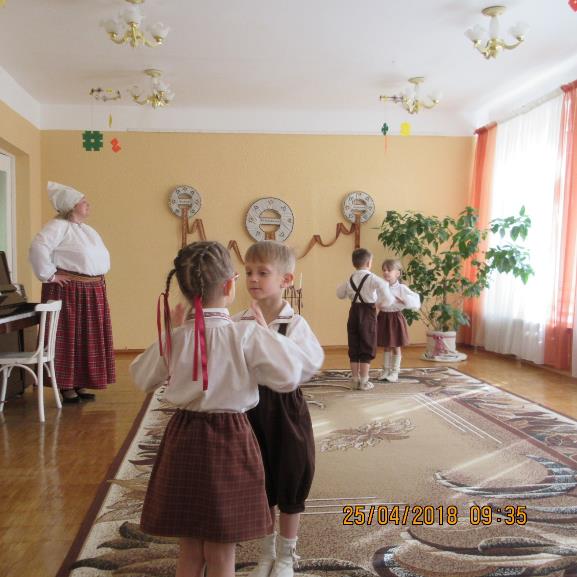 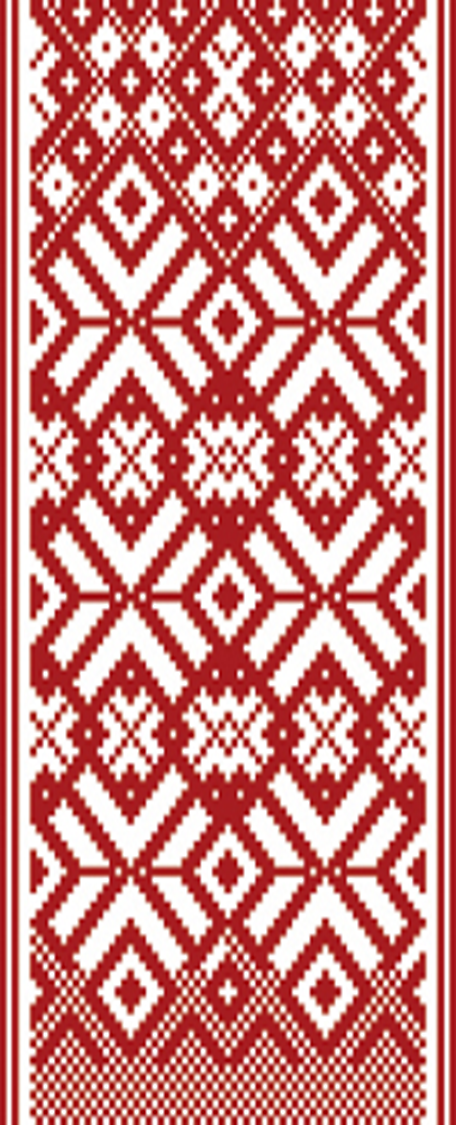 3.maijā ar dziedāšanu, dejām, rotaļām un pie kopīga galda radīsim  svētku sajūtu par godu Latvijai
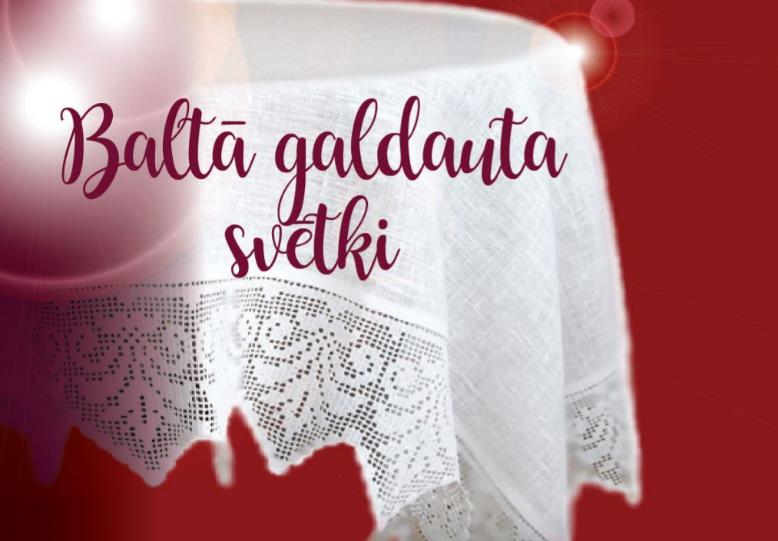 Par godu Latvijas simtgadei iestādes teritorijā stādīsim ozolu.
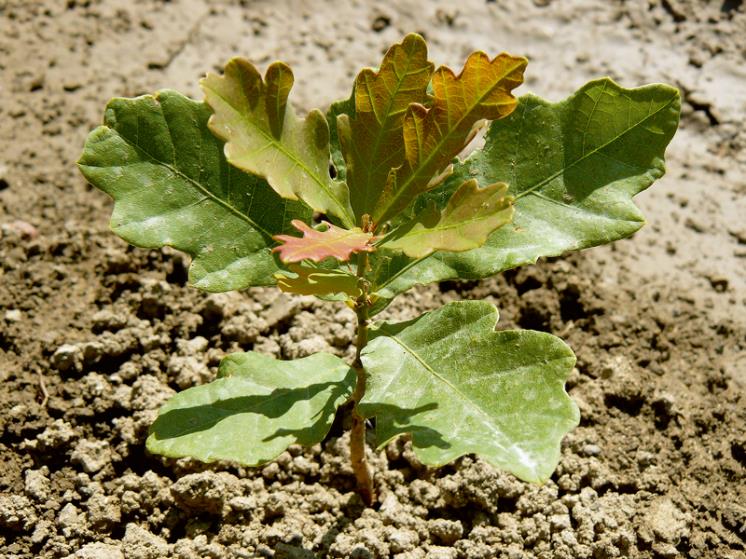 Kopā ar bērnu vecākiem projekta laikā esam paveikuši:- izstāde «Mūsu saimes ozols»,- izstāde « Mūsu saimes rakstu raksti»,-izstāde «No mūsu tautas pūra lādes»- radošā darbnīca «Lukturīšu darbnīca»,- radošā darbnīca «Mana māja Latvijā»,- labdarības akcija « Labo darbu nedēļa 2018.»,- labdarības akcija « Sniedzot prieka mirkli»
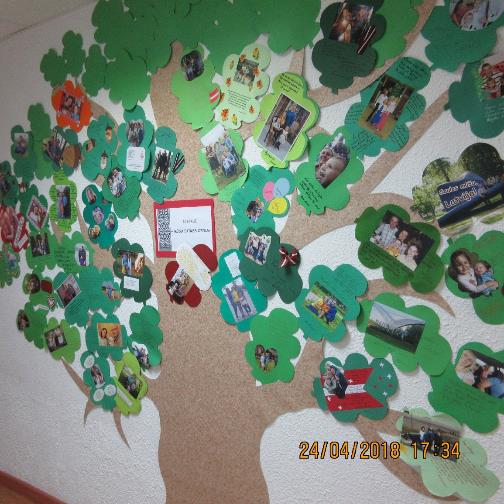 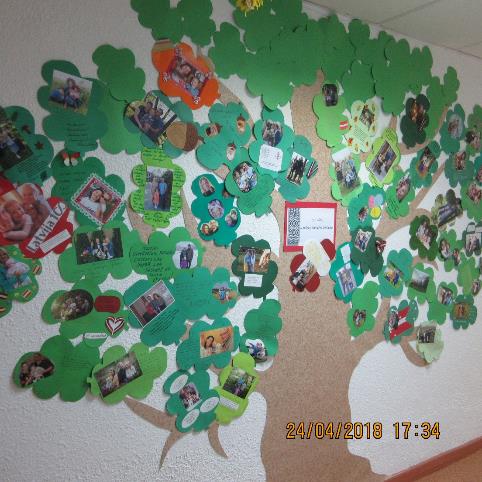 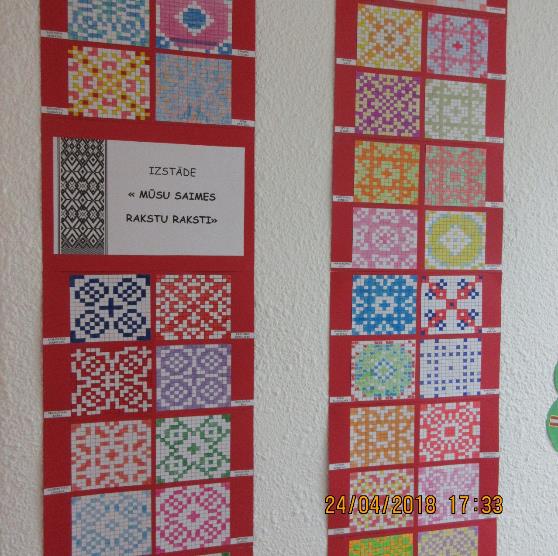 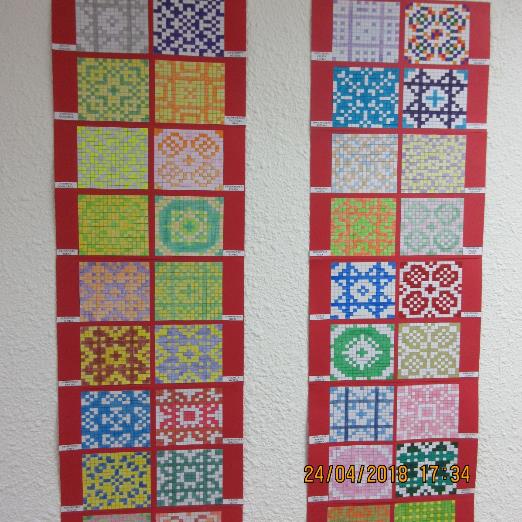 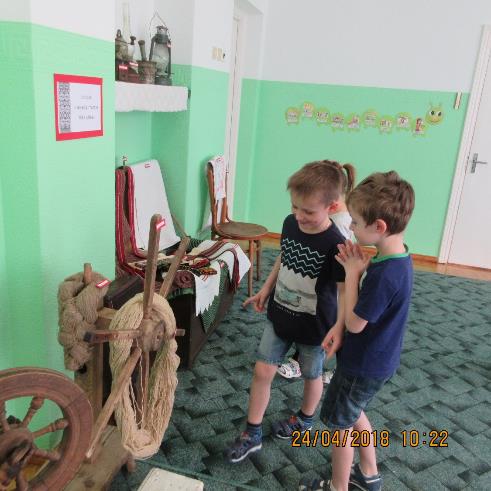 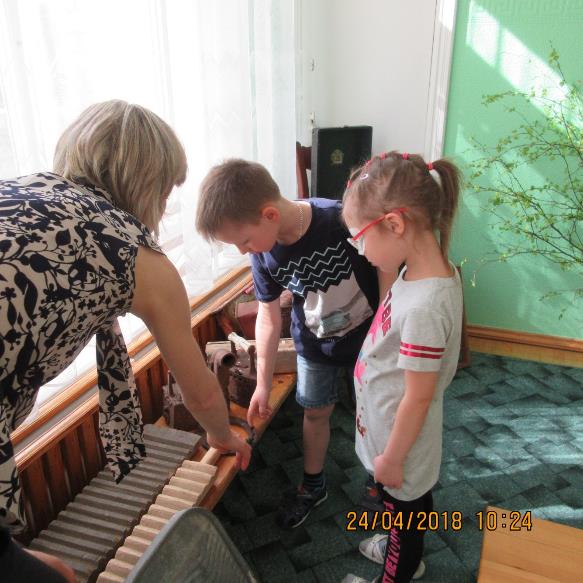 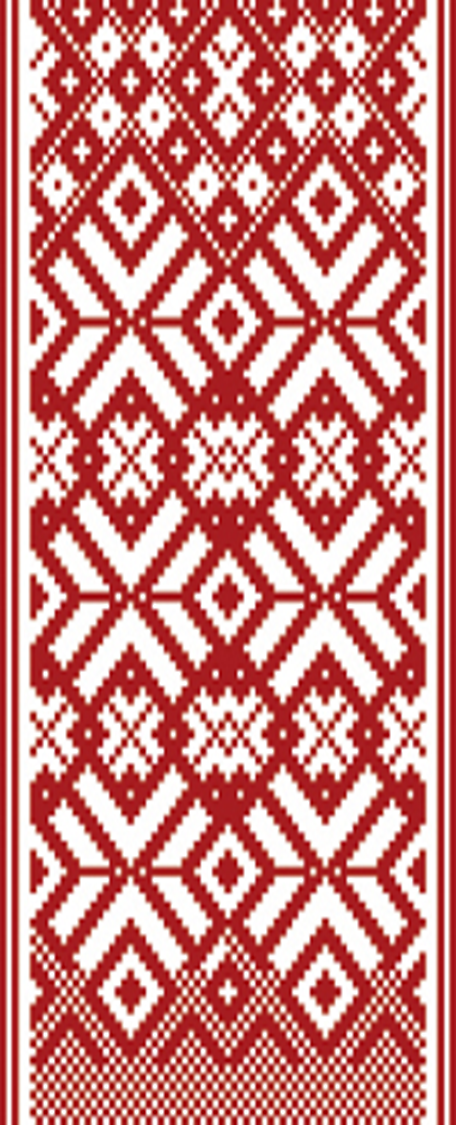 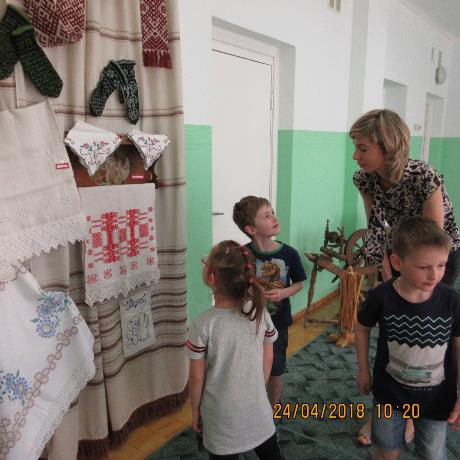 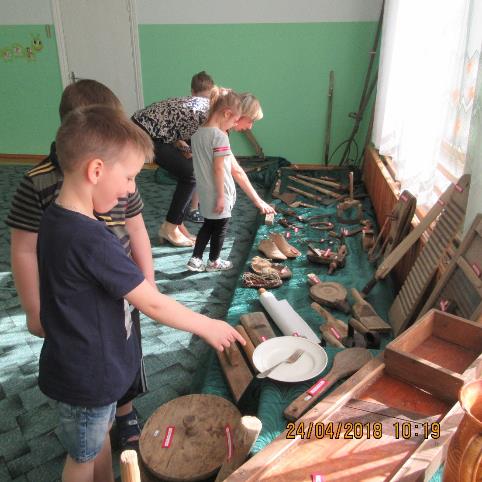 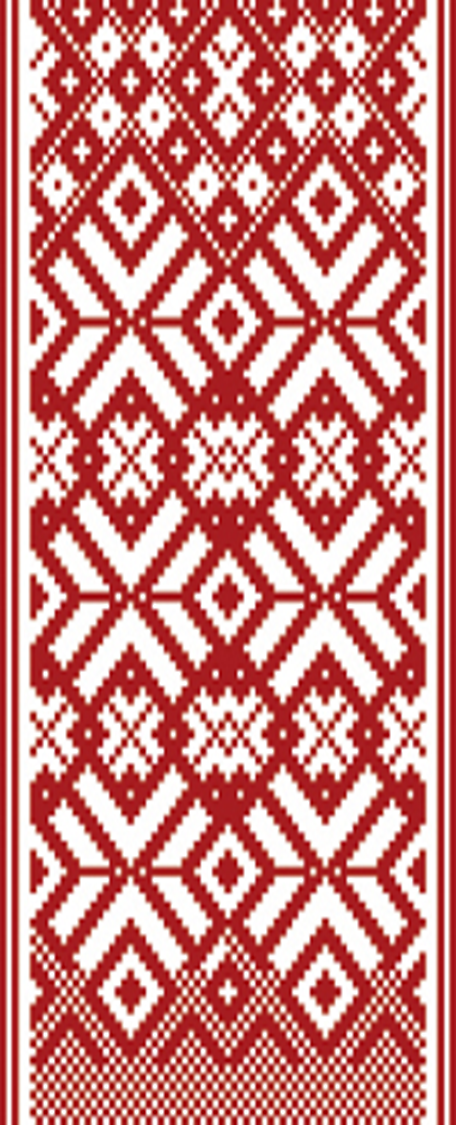 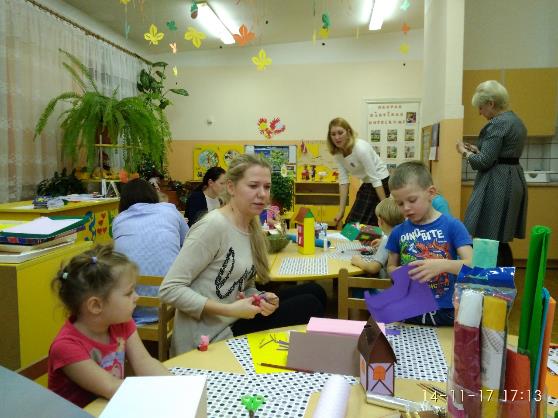 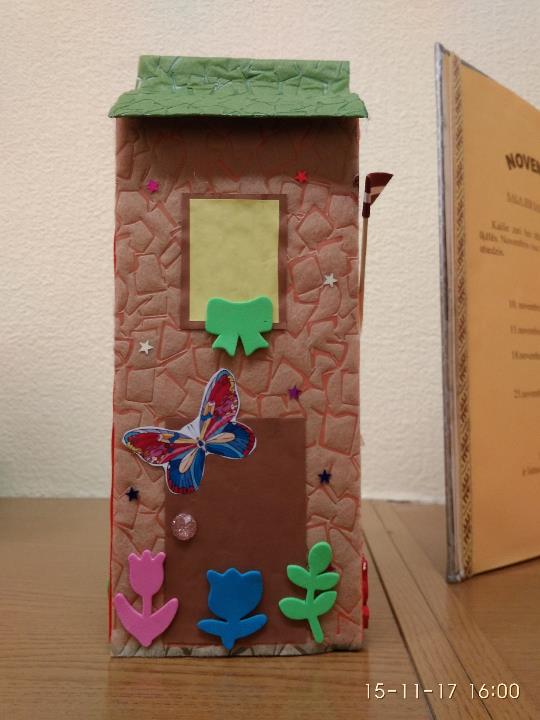 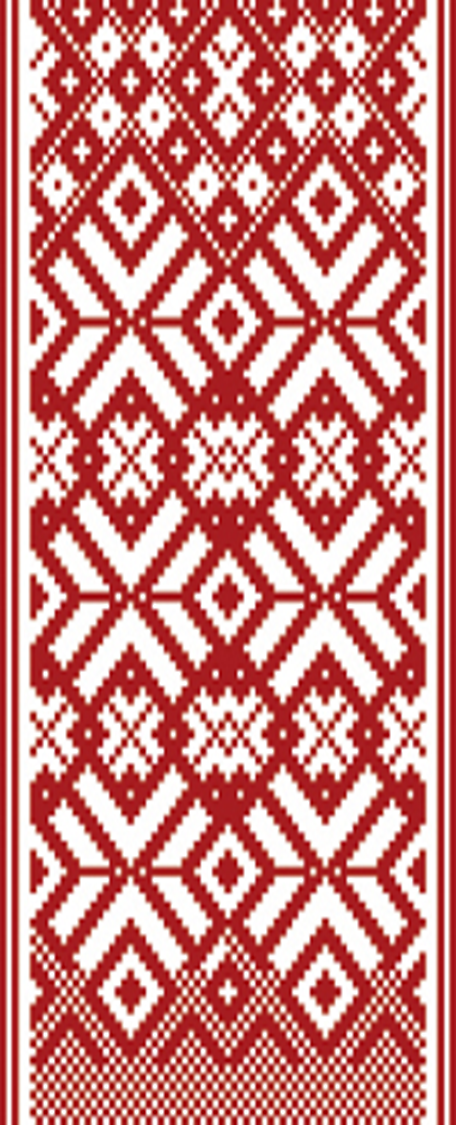 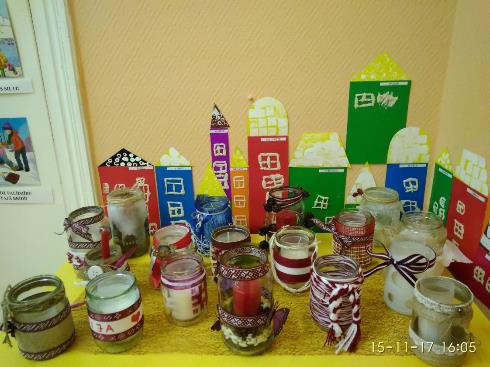 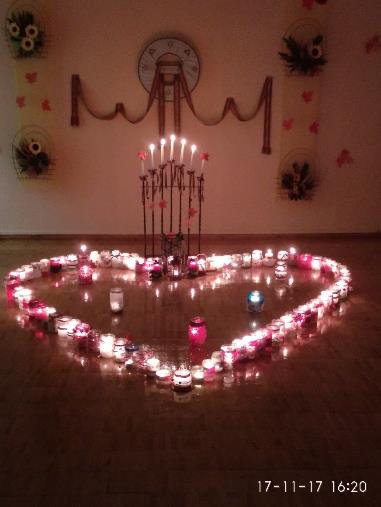 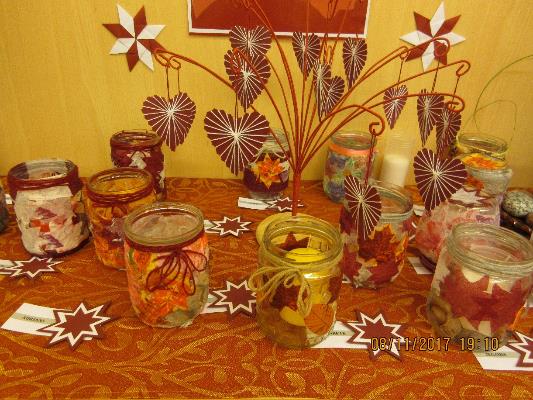 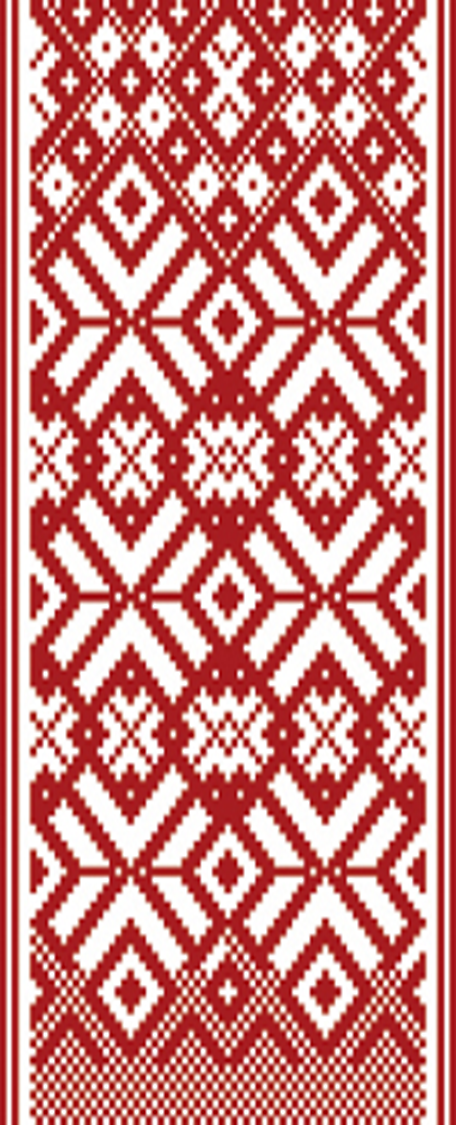 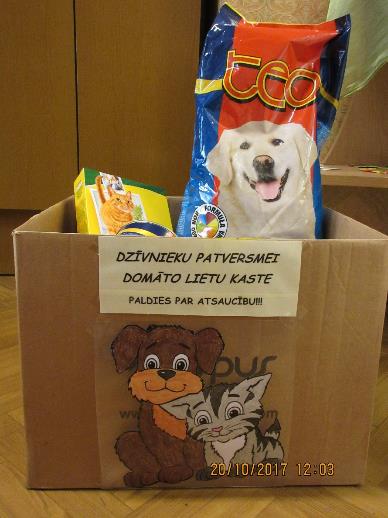 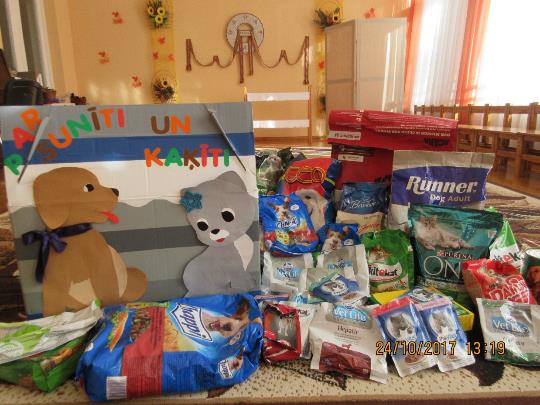 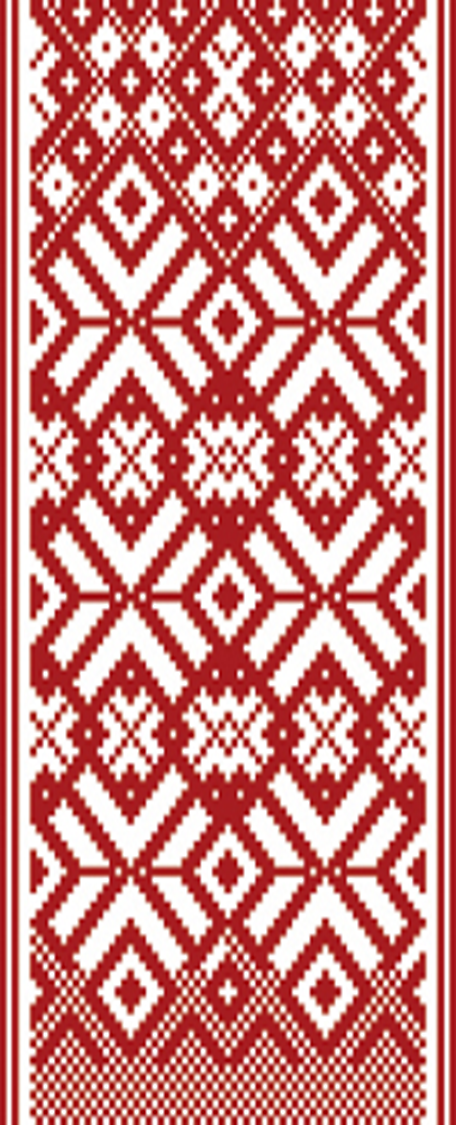 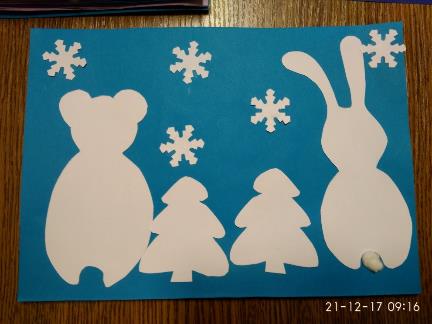 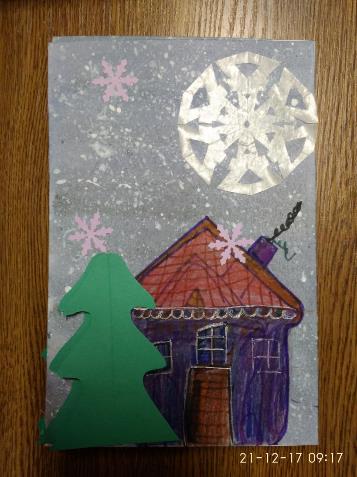 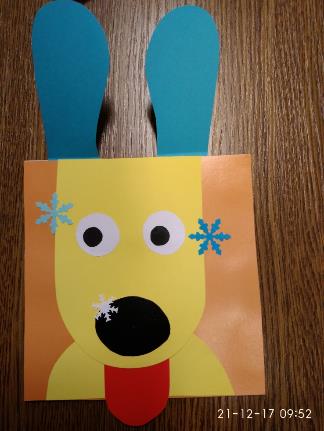 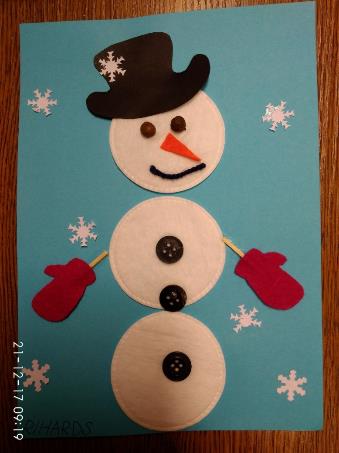 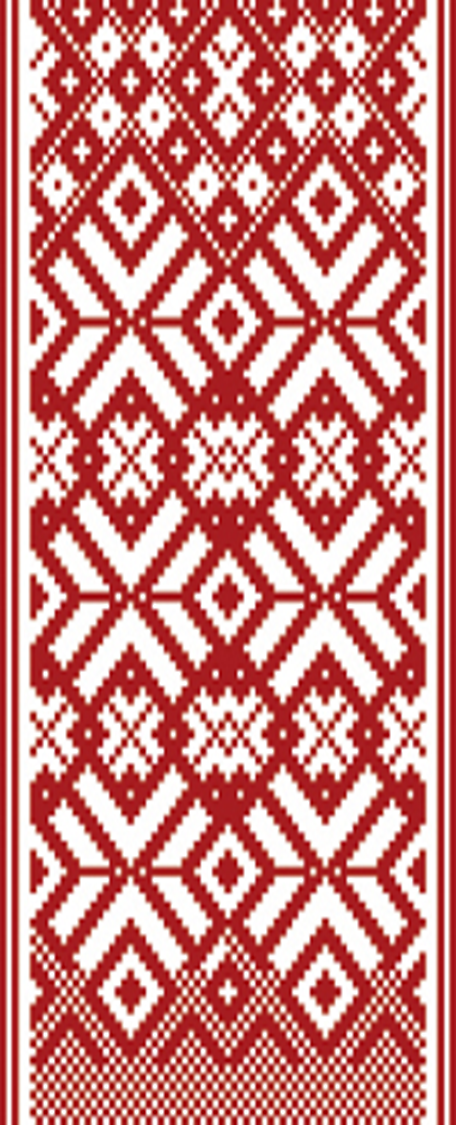 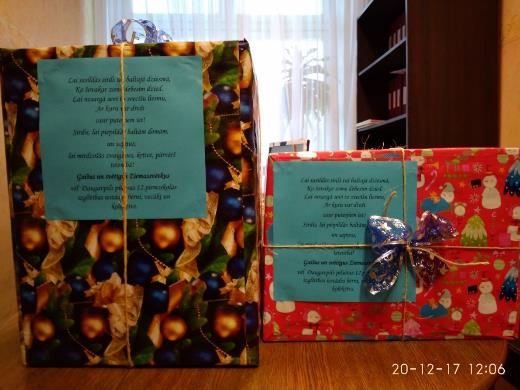 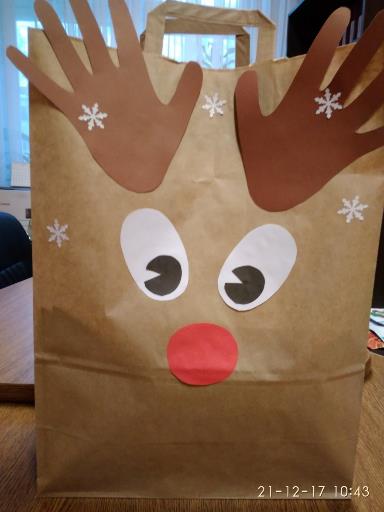 PALDIES PAR UZMANĪBU!